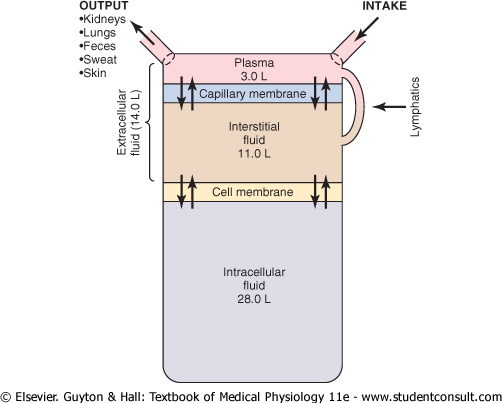 Daily intake and output of water (ml/day)
Normal
Maximum
Intake

Fluid ingested                                            3 100                           infinity                       

From metabolism                                          300

Total intake                                                 3 400                                                 

Output

Insensible – skin                                            350                             5 000

Insensible – lungs                                          350 (vapor pressure 47 mmHg)   850

Sweat                                                               150                             5 000

Feces                                                               100                              7 000

Urine                                                             2 400                              infinity

Total output                                                  3 400
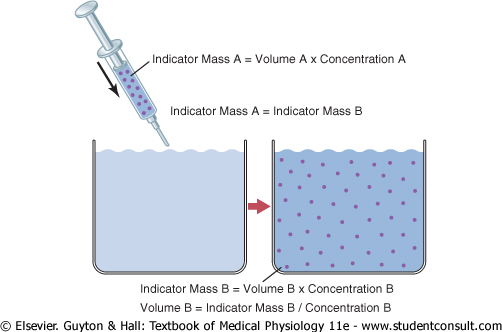 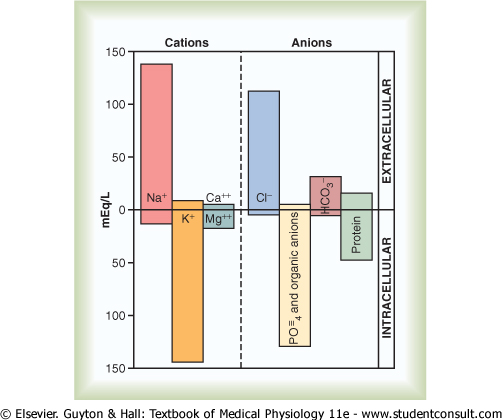 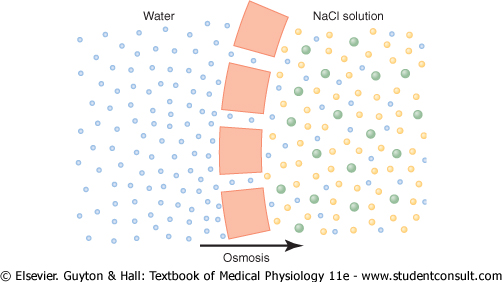 Osmosis is the net diffusion of water across a selectively permeable membrane
from a region of high water concentration to one that has a lower water concentration
Importance of Number of Osmotic Particles in Determining Osmotic Pressure
Osmotic pressure is determined by the number of particles per volume of fluid, not
by the mass of the particles.
each particle in a solution, regardless of its mass, exerts, on average the same amount
of pressure against the membrane.
k = kinetic energy
m = mass
v  = velocity
m . v2
k =               
          2
Therefore, 1 mole of glucose in each liter has a concentration of 1 osm/L (even if 180 g/mol)
1 mole of sodium chloride has an osmolar concentration of 2 osm/L (even if 58.5 g/mol)
Thus, the term osmole refers to the number of osmotically active particles in a solution
rather that to the molar concentration.
Osmolality = when concentration is expressed as osmoles per kilogram of water
Osmolarity = is expressed as osmoles per liter of solution
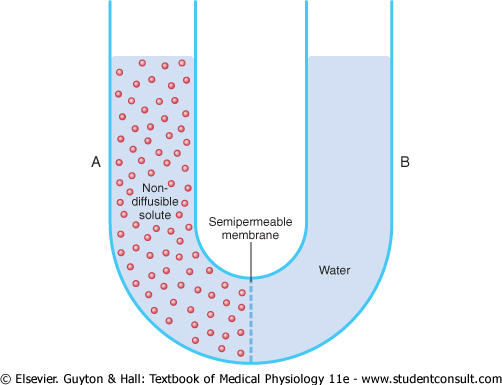 cm H2O
The exact amount of pressure required to stop osmosis is called 
the osmotic pressure of the solution.
Relation of Osmolality to Osmotic Pressure
A concentration of 1 osmole/L will cause 19 300 mmHg osmotic pressure
1 milliosmole/L is equivalent to 19.3 mmHg
Physiologically body fluids 300 mOsm/L = 5790 mmHg total osmotic pressure

                        Corrected osmolar activity (osmotic coefficient) = 0.93
The reason for this correction is that cations and anions exert interionic attraction, which
Can cause a slight decrease in the osmotic „activity“ of the dissolved substance
Calculation of the Osmolarity and Osmotic Pressure of a Solution
(by using van´t Hoff´s law)
0.9 % NaCl = 9 g NaCl per liter. Molecular weight of sodium chloride is 58.5 g/mol, the molarity
of solution is 9 g/L divided by 58.5 g/mol = 0.154 mol/L.
The osmolarity is 2 x 0.154 = 0.308 osm/L = 308 mOsm/L
308 mOsm/L x 0.93 (osmotic coefficient) = 286 mOsm/L is the actual osmolarity of 0.9 % NaCl
Plasma (mOsm/L H2O)      Interstitial    Intracellular
Na+                                                                                   142                                     139                   14
K+                                                                                            4.2                                      4                  140
Mg2+                                                                              1.3                                     1.2                   0
Cl-                                                    108                                     108                     4
HCO3-                                                                                  24                                       28.3                10
HPO42-, H2PO4-                                      2                                         2                    11
SO42-                                                          0.5                                      0.5                   1
Amino acids                                              2                                         2                        8    
Phosphocreatinine                                                                                                 45
Carnosine                                                                                                                  14
Creatine                                                    0.2                                       0.2                   9
Lactate                                                     1.2                                       1.2                   1.5                 
Adenosine triphosphate                                                                                           5
Hexose monophosphate                                                                                           3.7
Glucose                                                    5.6                                        5.6 
Protein                                               1.2                                        0.2                   4
Urea                                                     4                                           4                     4
Others                                                        4.8                                        3.9                 10
Total mOsm/L                                    301.8                                     300.8              301.2
Corrected osmolar activity                 282.0                                     281.0              281.0
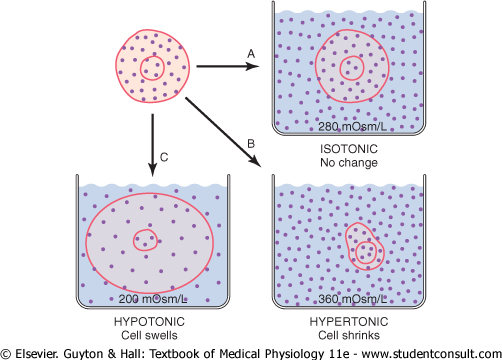 Calculations of Fluid Shifts and Osmolarities After Infusion of Hypertonic Saline
If 2 liters of a hypertonic 3.0 % NaCl solution are infused into the extracellular
fluid compartment of a 70 kg patient whose initial plasma osmolarity is 280 mOsml/l, what
would be the intracellular and extracellular fluid volumes and osmolarities after reaching
osmotic equilibrium?
Assuming that extracellular fluid volume is 20 % and intracellular fluid volume 40 % 
of the body weight.
Initial Conditions
Volume                    Concentration                     Total
  (liters)                      (mOsm/l)                              (mOsm)
Extracellular fluid     14                                280                                     3 920

Intracellular fluid      28                                280                                     7 840

Total body fluid        42                                280                                   11 760
2 L of 3 % NaCl = 30 g NaCl per liter. Because the molecular weight is 58.5 g/mol.
This mean there is about 0.513 mole of NaCl per liter (30:58.5).
For 2 liters of solution this would be 1.026 mole (2 x 0.516).
Because 1 mole of NaCl equals 2 osmoles = 2 x 1.026 = 2.052 osmoles = 2 052 mOsm
Instantaneous Effect of Adding 2 Liters of 3.0 % NaCl
Volume                    Concentration                     Total
  (liters)                      (mOsm/l)                              (mOsm)
Extracellular fluid     16                                373                                     5972
                                  14 + 2                                 5972 : 16                                  3920 + 2052

Intracellular fluid      28                                280                                     7 840


Total body fluid        44                                no equilibrium                 13 812
Final osmolarity after reaching equilibrium must be: 13 812 : 44 = 313.9 mOsm/L
Effect of Adding 2 Liters of 3.0 % NaCl after Osmotic Equilibrium
Volume                    Concentration                     Total
  (liters)                      (mOsm/l)                              (mOsm)
Extracellular fluid      19.02                         313.9                                   5 972
                               5 972:313.9

Intracellular fluid      24.98                           313.9                                   7 840
                               7 840:313.9

Total body fluid        44                                313.9                                   13 812
                               13 812:313.9
One can see that adding 2 liters of hypertonic NaCl solution causes more tha 5-liters increase
in extracellular fluid volume (19.02 – 14 = 5.02), while decreasing intracellular fluid volume by
 3 liters (24.98 – 28 = -3.02).
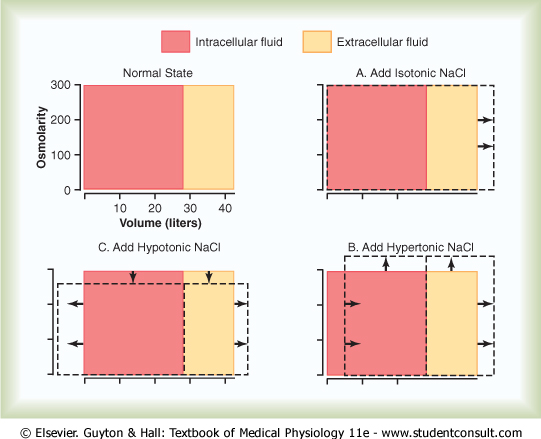 Abnormality              Cause                        Plasma Na+                  ECFV            ICFV
                                                                                                       Concentration
Hyponatremia              Adrenal insuffficiency
Dehydration                 overuse of diuretics
                                      vomiting and diarrhea

Hyponatremia              Excess ADH (SIADH)
Overhydratation



Hypernatremia             Diabetes insipidus
Dehydration                 excessive sweating 
                                     (without water intake)


Hypernatremia             Cushing´s disease
Overhydration              primary aldosteronism
C
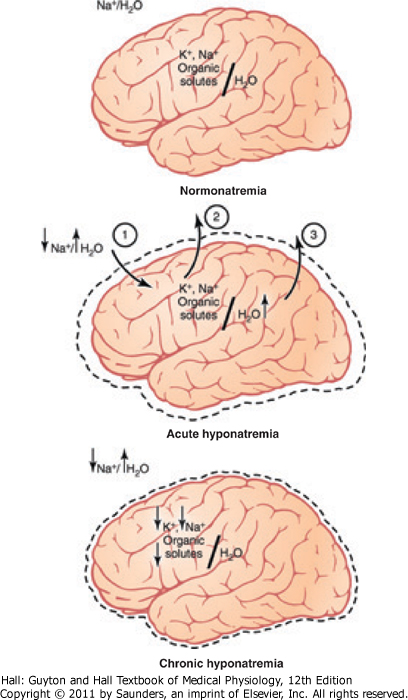 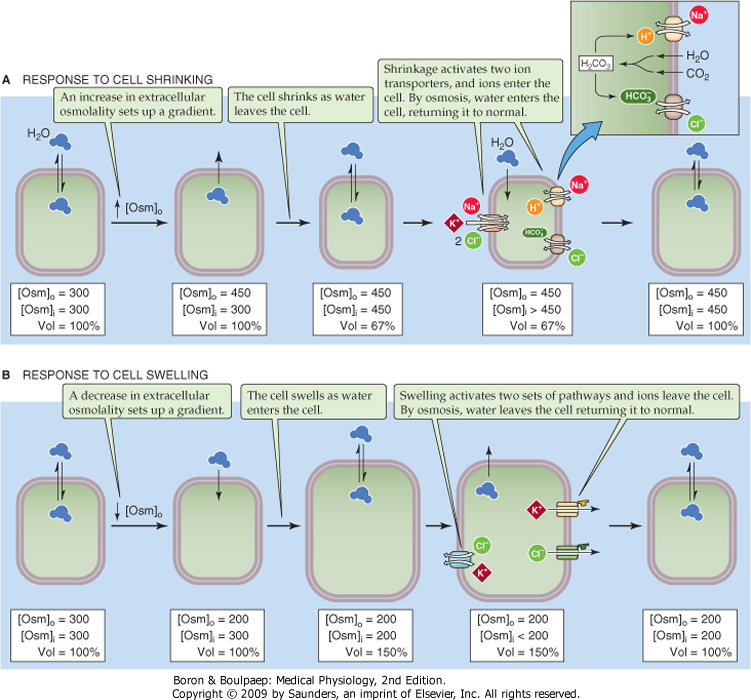 Regulatory volume
Increase
(brain)
(acute – salts)
(chronic – organic solutes - sorbitol)
Regulatory volume
decrease
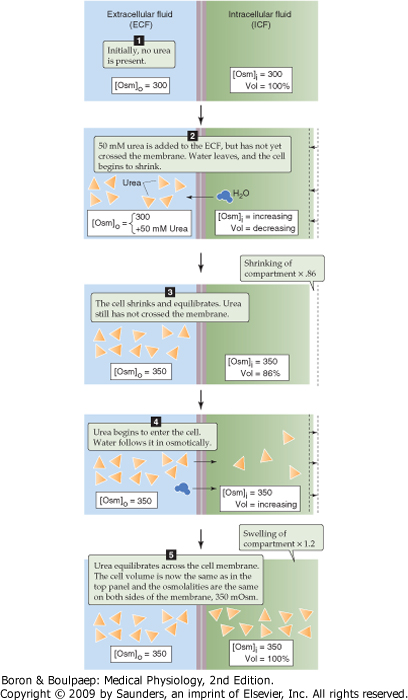 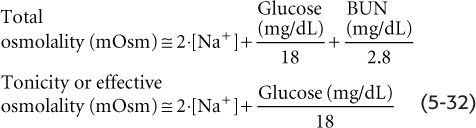 Kidneys serve following functions:
Excretion of metabolic waste products and foreign chemicals
Regulation of water and electrolyte balance
Regulation of body fluid osmolality
Regulation of acid-base balance
Metabolism of hormones
Gluconeogenesis
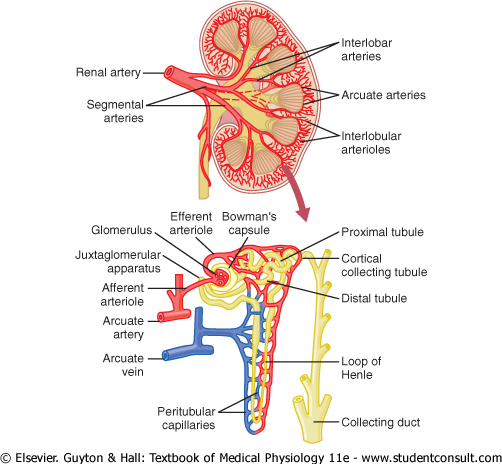 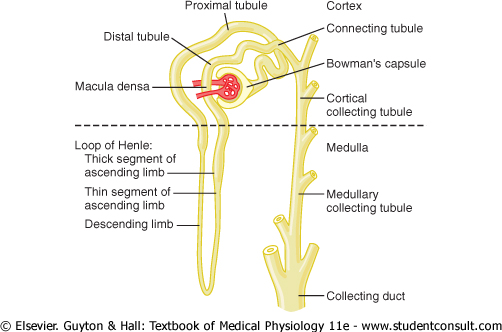 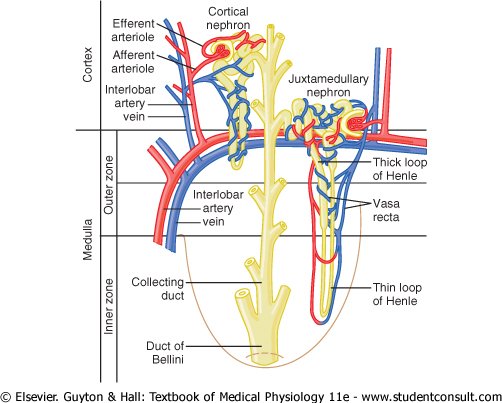 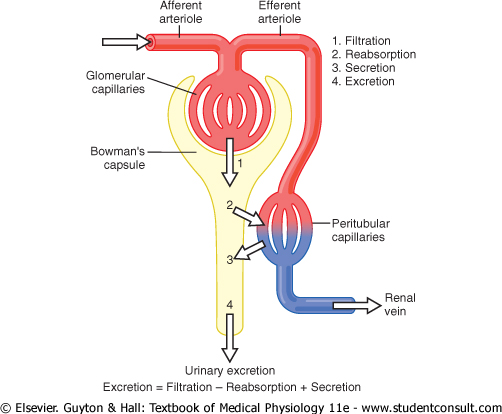 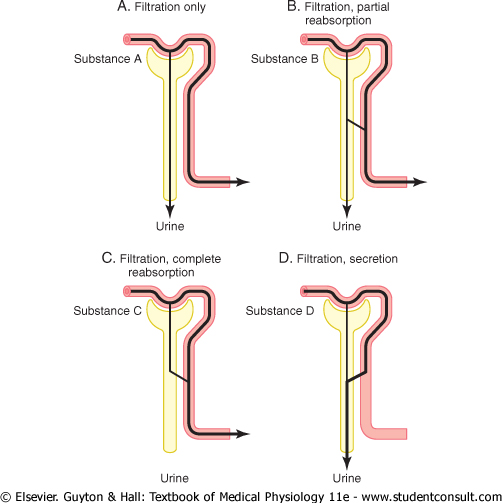 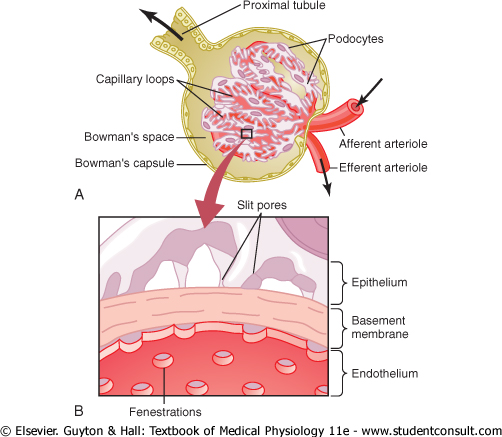 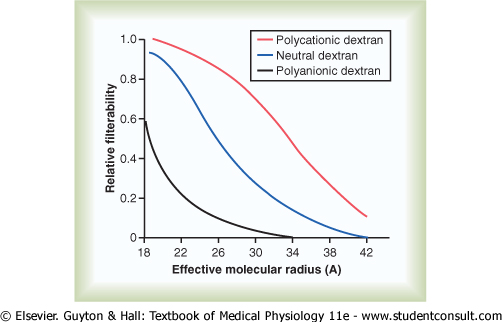 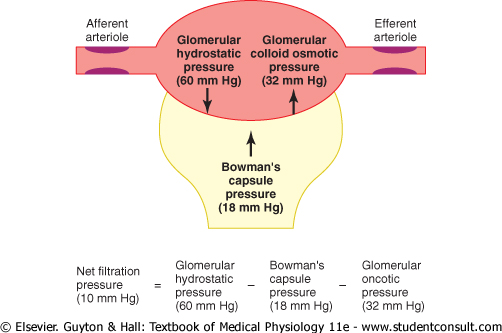 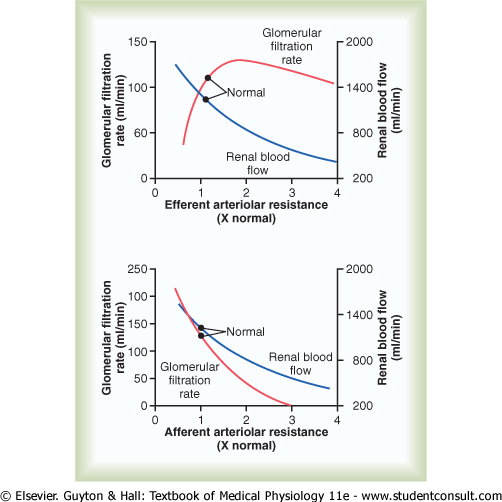 PRŮTOK KRVE LEDVINAMI
GLOMERULÁRNÍ KAPILÁRY
GLOMERULÁRNÍ FILTRACE
Eferentní arteriola
Aferentní arteriola
PGC
Vazokonstrikceaferentní arterioly
PGC
Vazokonstrikceeferentní arterioly
PGC
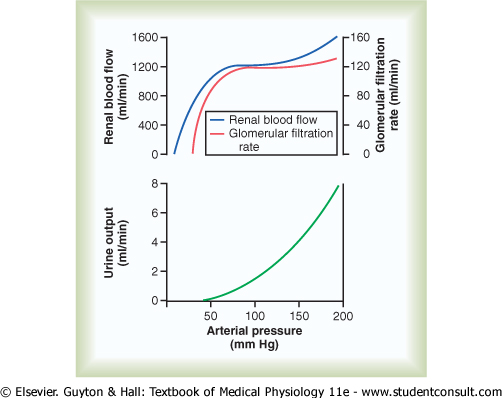 Autoregulation of Glomerular Filtration Rate and Renal Blood Flow
Myogenic Mechanism
Tubuloglomerular Feedback
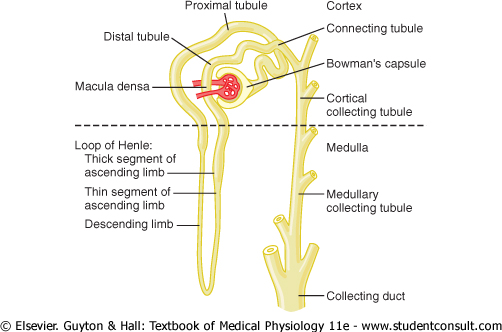 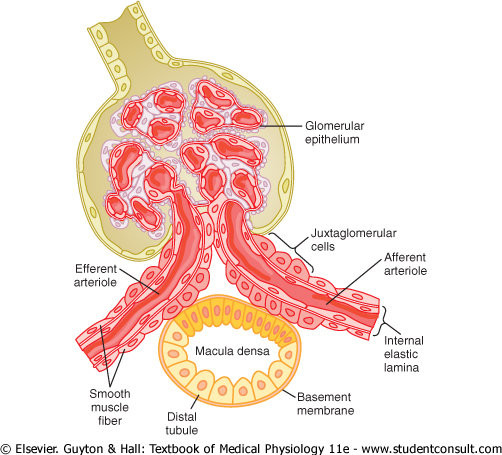 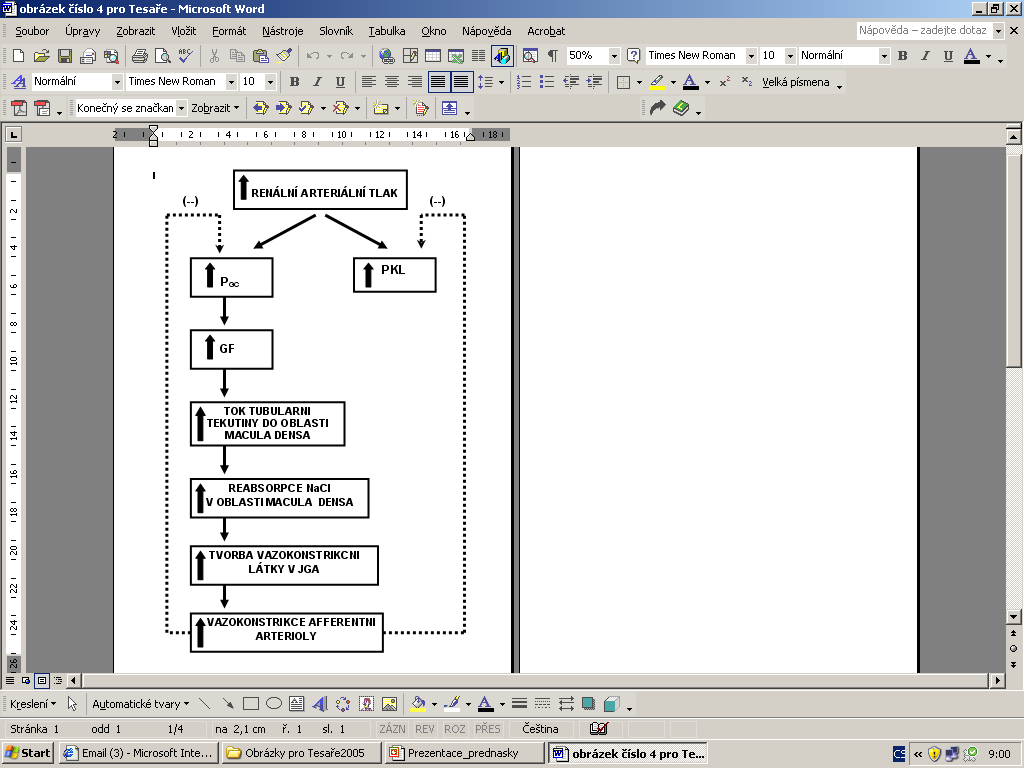 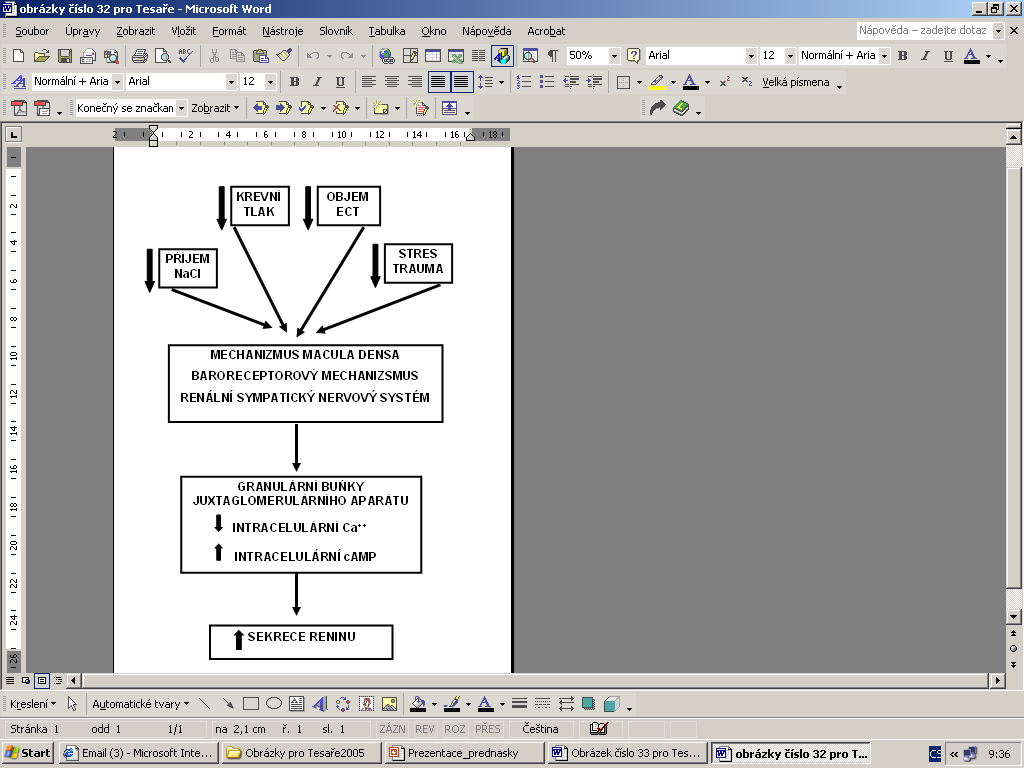 Use of Clearance Methods to Quantify Kidney Function
Renal clearance of a substance is the volume of plasma that is 
completely cleared of the substance by the kidneys per unit time
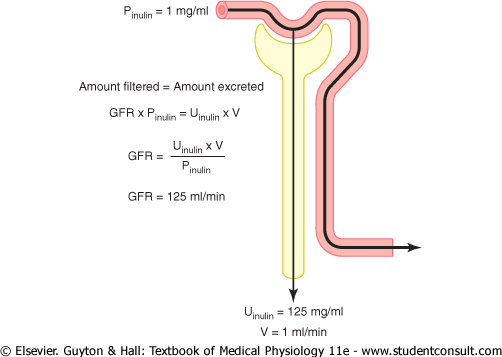 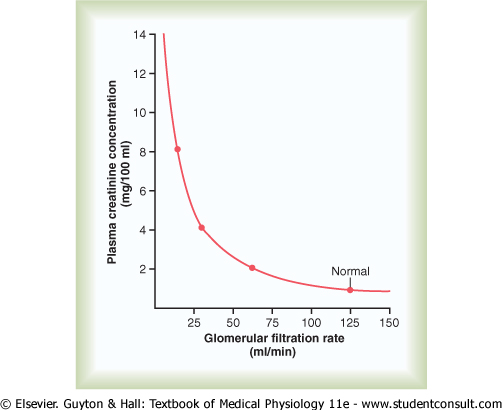 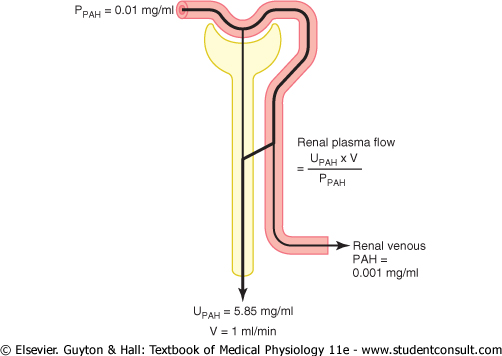 Tubular Processing of the Glomerular Filtrate
Urinary excretion = Glomerular Filtration – Tubular reabsorption 
                                  + Tubular Secretion
The processes of glomerular filtration and tubular reabsorption are
       quantitatively very large relative to urinary excretion for many substances.
Unlike glomerular filtration, tubular reabsorption is highly selective.
Filtration, Reabsorption and Excretion Rates of Different Substances by the Kidneys
Amount        Amount                Amount          % of Filtered
Filtered        Reabsorbed         Excreted         Load Reabsorbed
Glucose                  180               180                        0                       100
(g/day)

Bicarbonate            4 320            4 318                     2                       99.9
(mmol/day)

Sodium                   25 560          25 410                   150                    99.4
(mmol/day)

Chloride                 19 440           19 260                  180                     99.1
(mmol/day)

Potassium                756               664                      92                       87.8
(mmol/day)

Creatinine                 1.8                 0                         1.8                         0
(g/day)
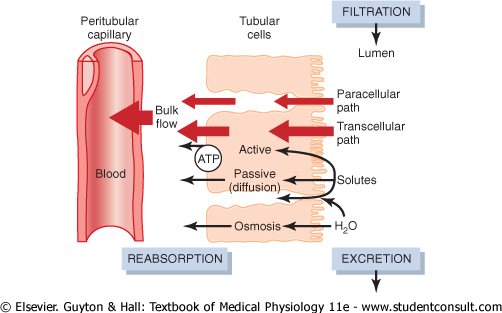 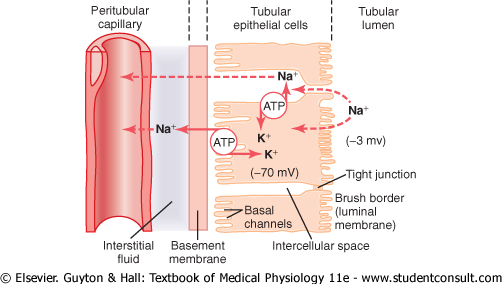 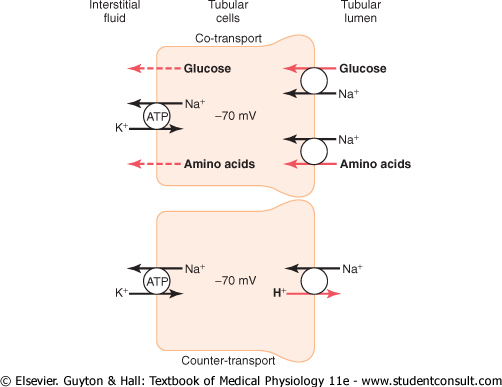 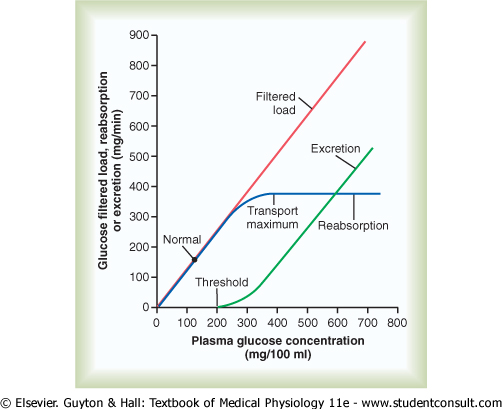 Comparison of sodium and water reabsorption along the tubule
Percent of filtered load reabsorbed (%)
Tubular segment                                          Sodium       Water

Proximal tubule                                             65                 65

Descending thin limb of Henle´s loop           0                  10

Ascending thin limb and thick                      25                   0
ascending  limb of Henle´s loop

Distal convoluted tubule                                  5                   0

Collecting-duct system                                  4-5                    5 (during water-loading)
                                                                                                      >24 (during dehydration)
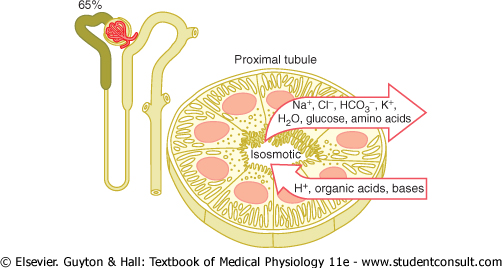 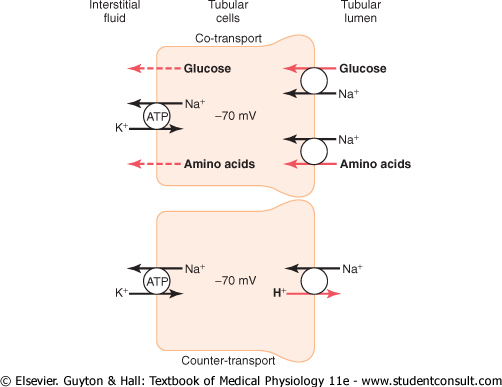 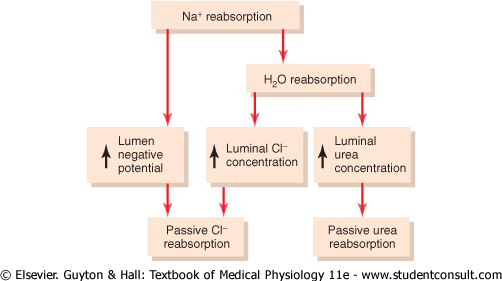 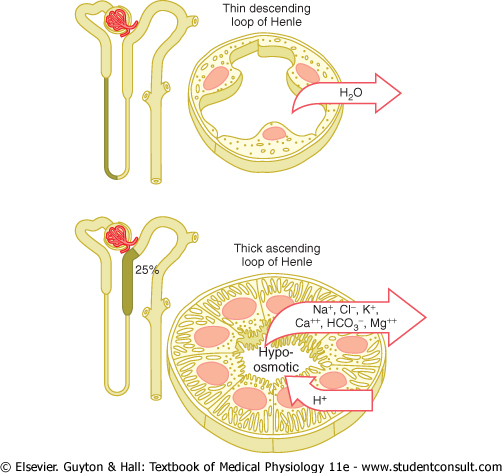 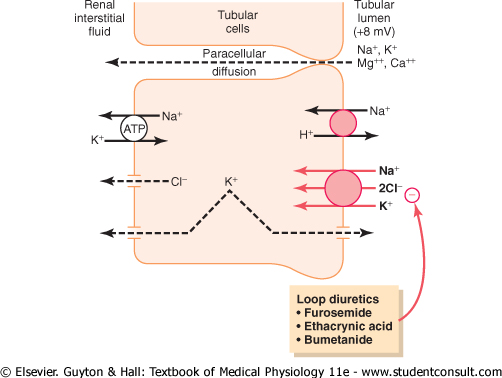 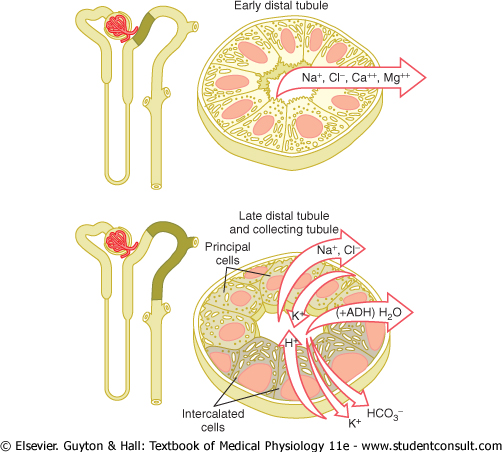 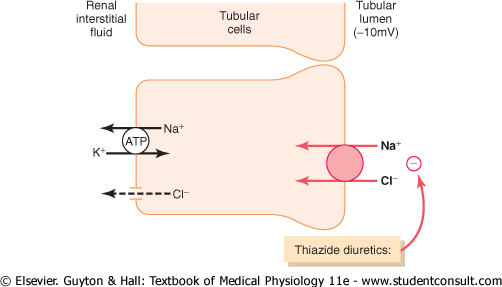 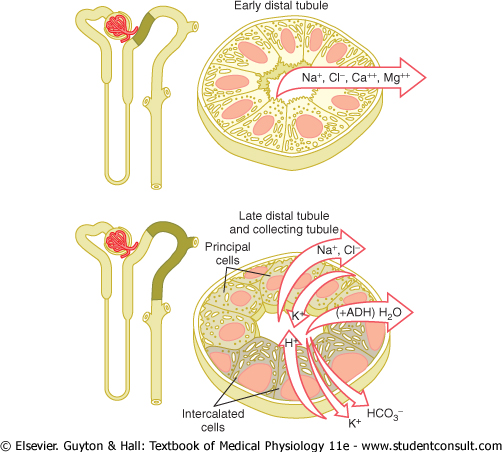 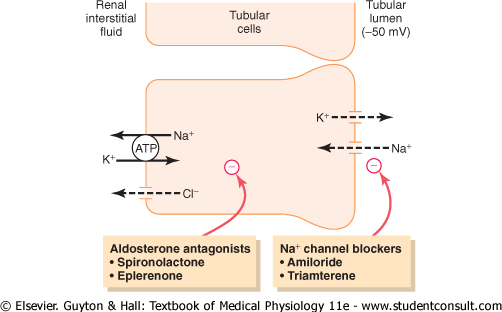 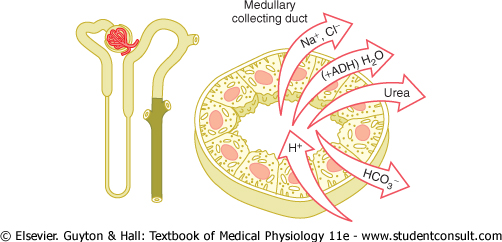 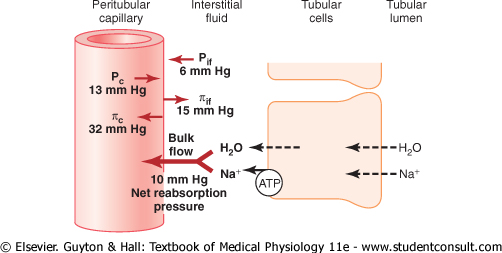 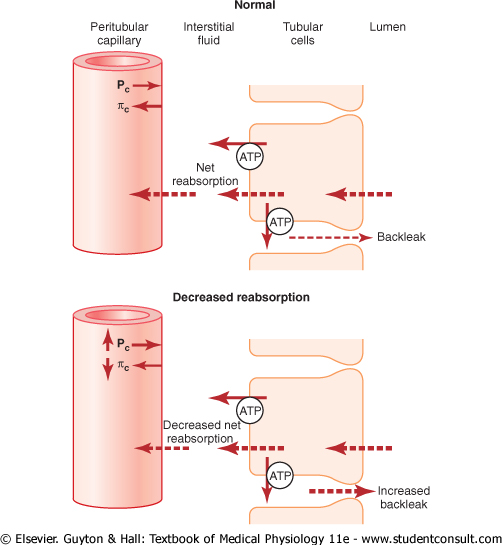 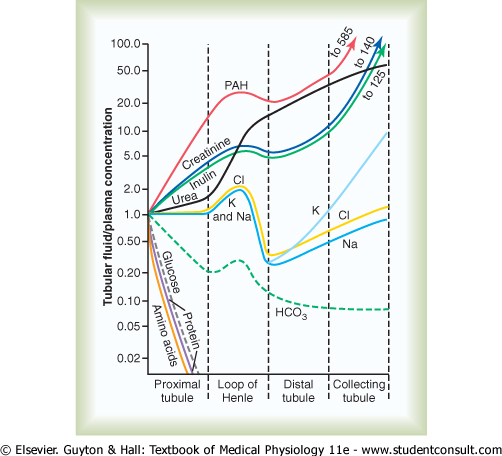 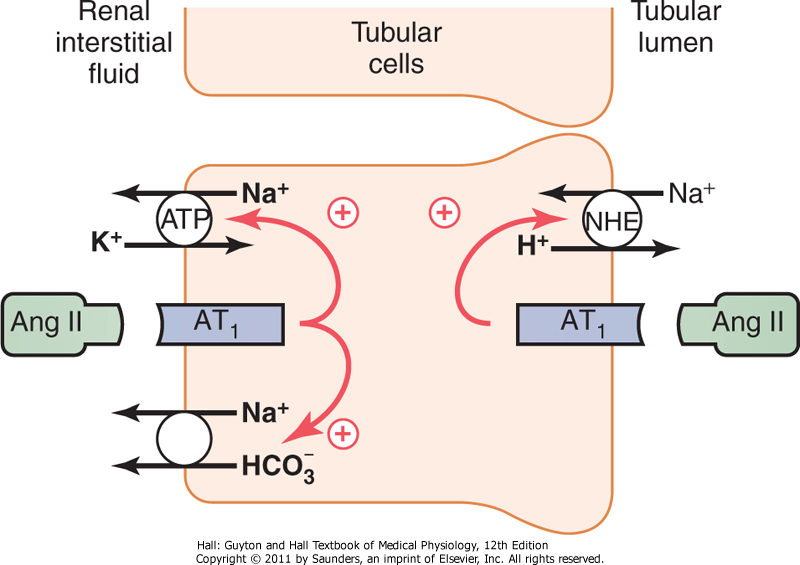 Downloaded from: StudentConsult (on 3 January 2014 11:22 AM)
Renal Regulation of Potassium Balance
2.3 RT               [C1]
Eion  =                 log10
             zF                     [C2]
60 mV               100
Eion  =                  log10
                1                       10

        = 60 mV x log10 10

        = 60 mV x 1

        = 60 mV (or -60 mV, cell interior negative)
Eion = the electrical potential (mV)
R = natural gas constant
T = the absolute temperature (0K)
z = the valence of the ion
F = the Faraday constant (96 500 colombs/mol)
C1 (in) = the concentration of the ion inside the cell (mmol/L)
C2 (out) = the concentration of the ion outside the cell  (mmol/L)
2.3 RT/F = 60 mV at 370C
60 mV               100
Eion  =                  log10
                1                       4

        = 60 mV x log10 25

        = 60 mV x 1.40

        = 84 mV (or -84 mV, cell interior negative)
60 mV               100
Eion  =                  log10
                1                       1

        = 60 mV x log10 100

        = 60 mV x 2

        = 120 mV (or -120 mV, cell interior negative)
Decreased serum K+ concentration „hyperpolarize“ the resting membrane
potential and therefore „firing“ action potentials becomes more difficult
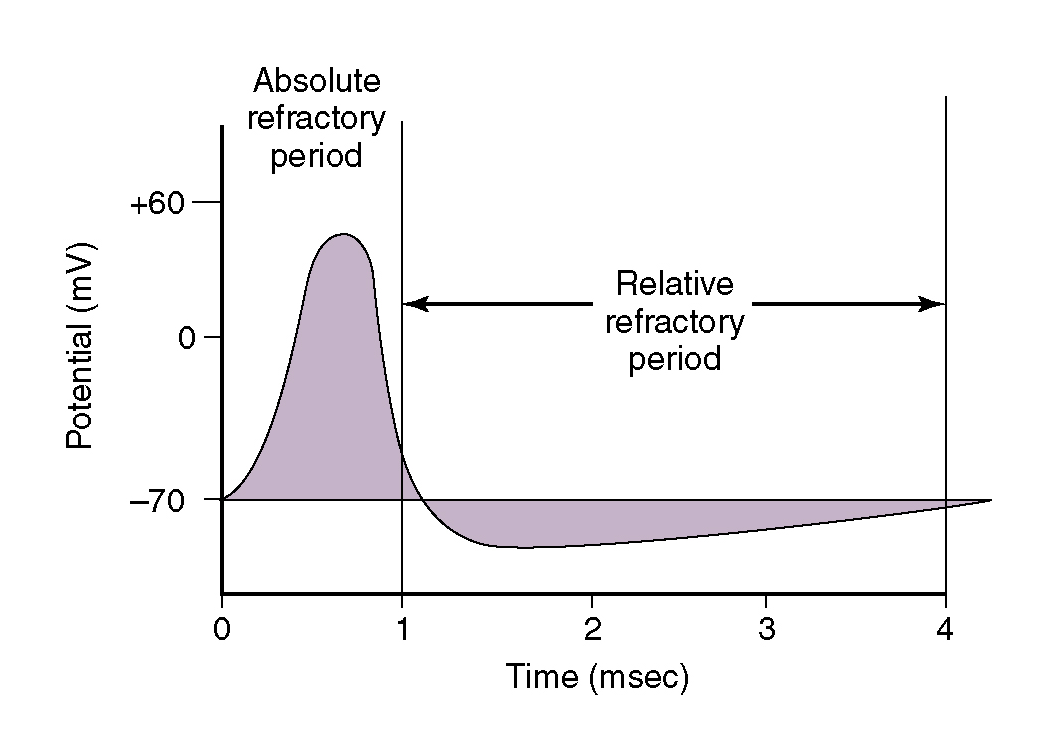 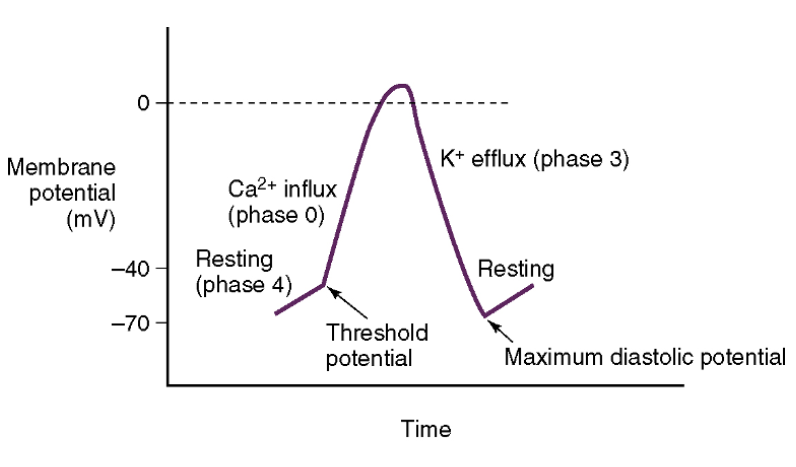 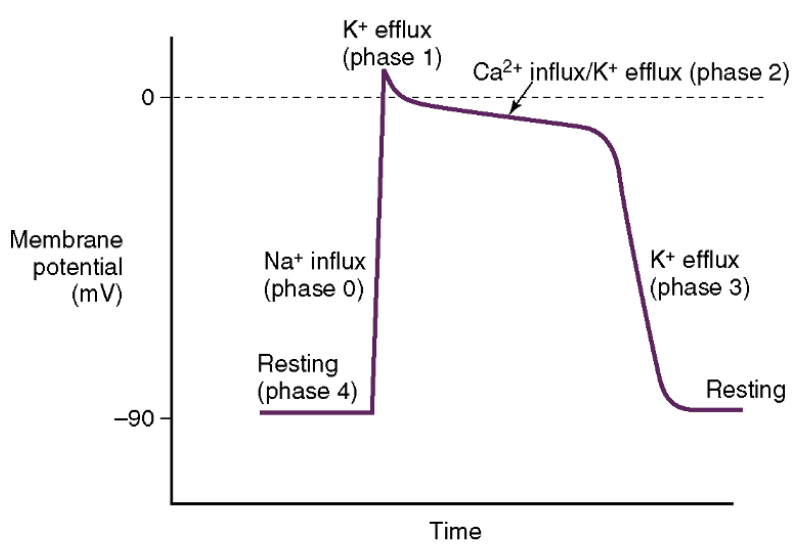 Hyperkalemia
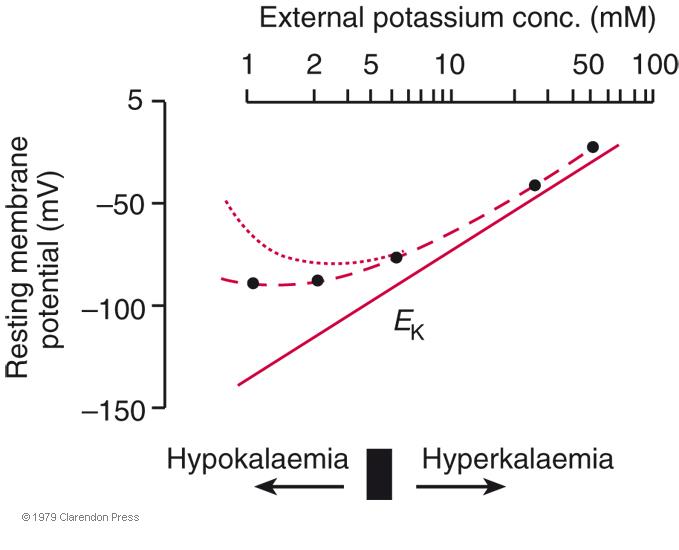 Reduces the Nerns K+ equilibrium potential
and therefore the resting membrane potential
2.3 RT                  [C1]
EK = -               log10
           zF                         [C2]
2.3 ET/F (60 mV at 370 C)
60                  [100]
EK = -               log10
           1                     [4]

=         60 x log10      25

=         60 x 1.4
=         84 mV (or -84 mV, interior    
                          cell is negative)
60                  [100]
EK = -               log10
           1                     [10]

=         60 x log10      10

=         60 x 1
=         60 mV (or -60 mV)
60                  [100]
EK = -               log10
           1                     [1]

=         60 x log10      100

=         60 x 2
=         120 mV (or -120 mV)
Reduced resting membrane potential
diminishes the action potential, because
the low resting potential prevents many
Na+ channels from reseting from the
Inactivated state to the closed-but –activatable state
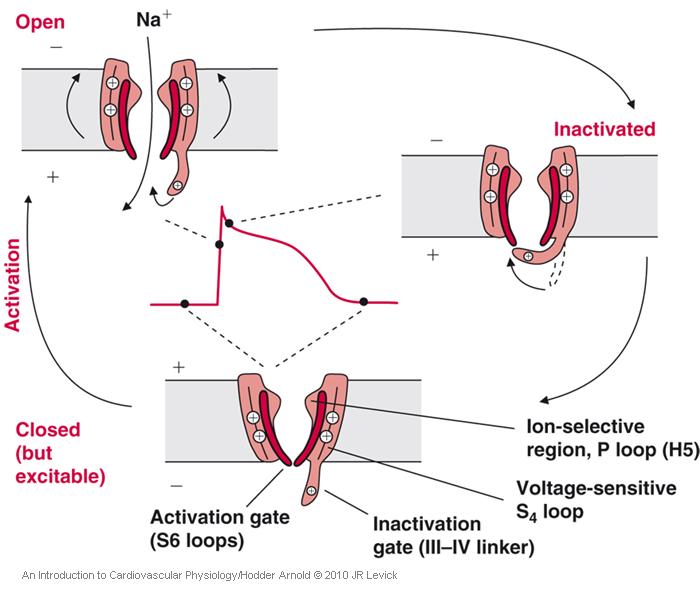 As a result the action potential begins to lose its sharp phase 0, and is eventually reduced to a sluggish rise of small amplitude 
dependent on Ica-L
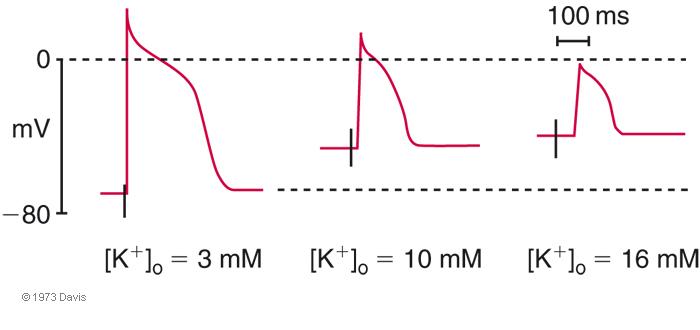 Small, slow-rising action potentials generate less propagating current, electrical transmission is slower and less secure.
This can lead to heart block or a pathological ventricular tachycardia/fibrilation.
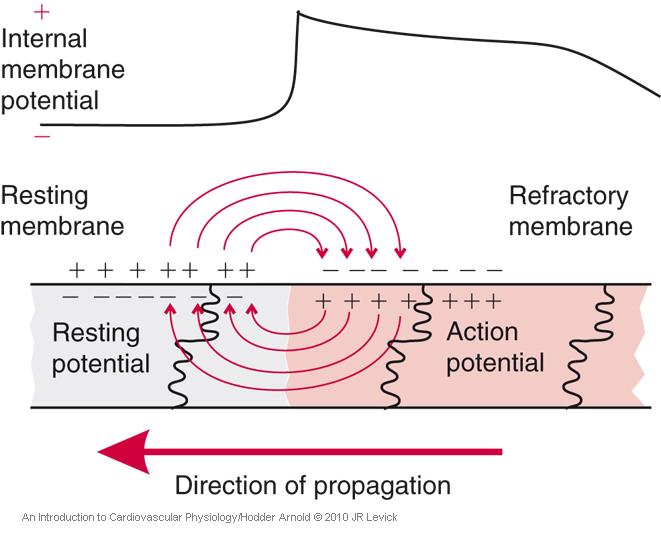 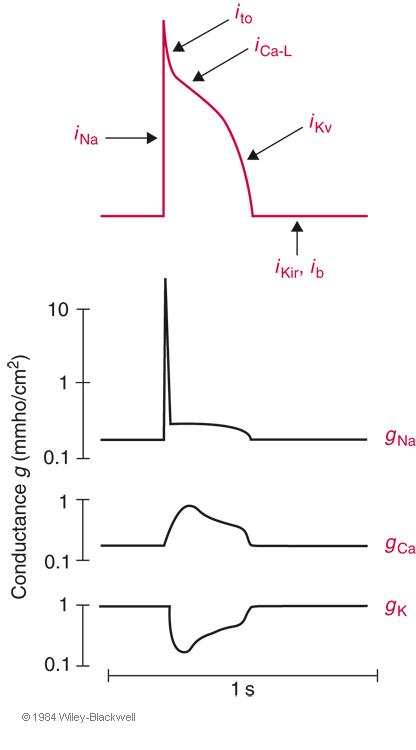 The raised extracellular K+ also stimulates the 3Na+-2K+ pump,
enhances the activity of K+ channels Kir and Kv, causing early repolarization.

Wide QRS is likely due to slow electrical propagation in the ventricle

Tall, peaked T wawe is likely due to enhanced repolarization K+ current
(similar changes occur in ischameic myocardium)
Hypokalemia
The low extracellular K+ also reduces the activity of the 3Na+-2K+ pump,
and  the activity of K+ channels Kir and Kv, causing prolonged repolarization.
This is particularly true in Kv rich subepicardial myocates.
Prolongation of the subepicardial action potentials leads to flattened or even
Inverted T wawes, which are called a U wawe.
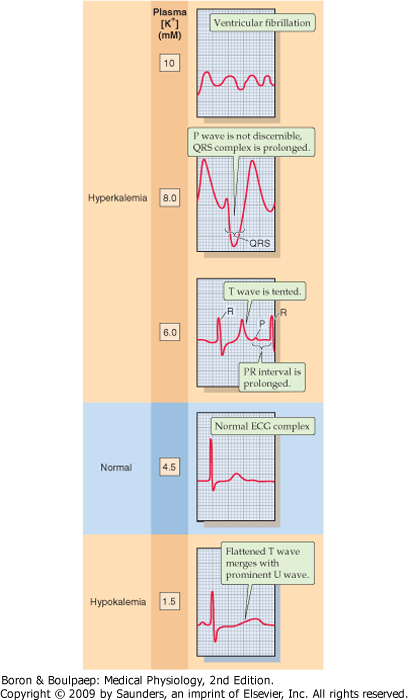 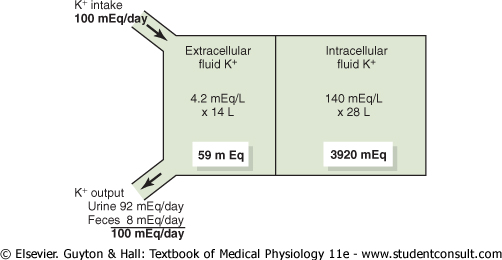 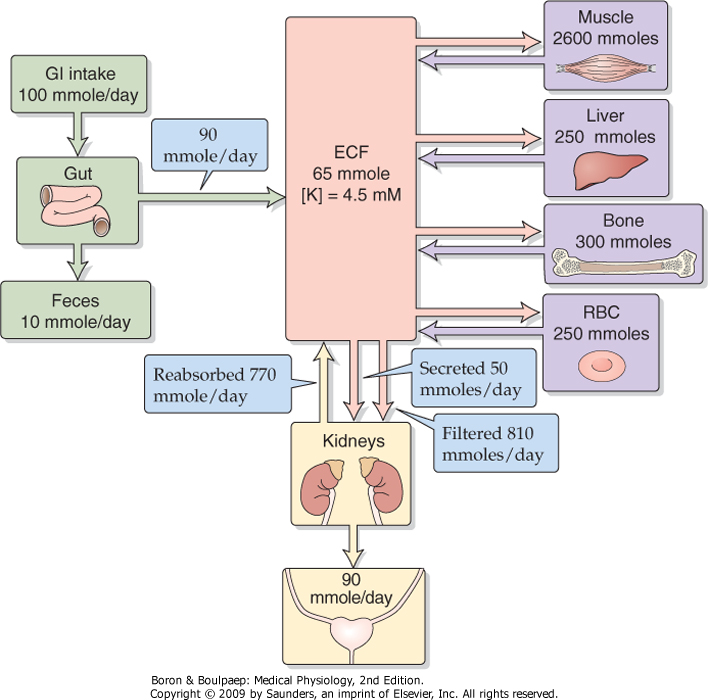 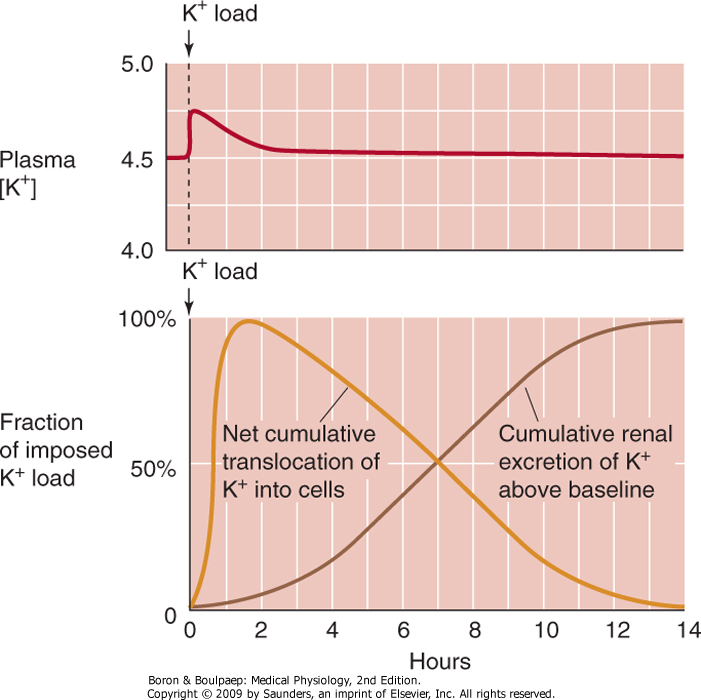 3 Na+
K+
2 K+
ATP
GLUT4
glukóza
Mineralo-kortikoidní receptor
Inzulínový receptor
inzulín
Adrenalínový receptor
cAMP
aldosteron
adrenalin
aldosteron
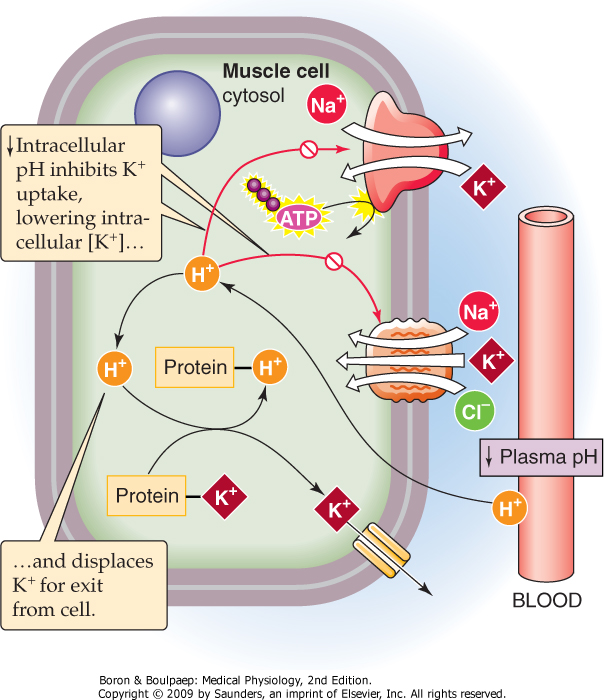 Summary of tubular potassium transport
Normal- or high-potassium  Low-potassium
Tubular segment                     diet                                          diet

Proximal tubule                       Reabsorption (60-80 %)         Reabsorption (55 %)

Thick ascending limb              Reabsorption (5-25 %)           Reabsorption (30 %)

Distal convoluted tubule         Secretion                                 Reabsorption

Cortical collecting duct           Substantial secretion             0
(Principals cells)                      (15-180 %)

Cortical collecting duct           Reabsorption (10 %)               Reabsorption (10 %)
(Intecalated cells, type A)

Medullary collecting duct        Reabsorption (5 %)                 Reabsorption (5 %)
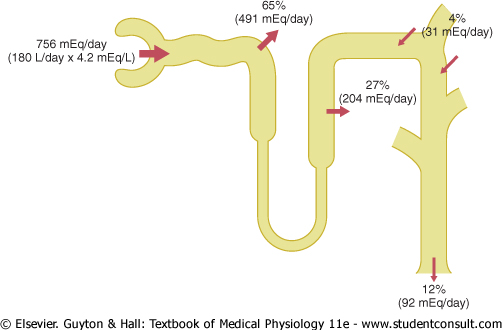 Lumen
Intersticiální Prostor
ENaC
Na+
K+
K+
K+
3 Na+
2 K+
Cl-
ATP
Hlavní Buňka
„principal cell“
Sběracího
Kanálku
Lumen
Vmezeřená buňka
„intercalated cell“
Sběracího kanálku
Intersticiální Prostor
3 Na+
2 K+
ATP
H+
HCO3-
ATP
Cl-
K+
H+
K+
Cl-
ATP
Homeostatic Control of Potassium Secretion by the Cortical Collecting Duct
(3 key factors)
Plasma concentration of potassium
Plasma levels of aldosterone
Delivery of sodium to the distal nephron
Ad.1:
The principal cells contains an isoform of Na-K-ATPase that is especially sensitive
to increases in the concentrations in peritubular capillaries. It also reduces back leakage
Potasium ions from inside the cells through the basolateral membrane.
Ad.2:
The luminal membrane pathway that allows potassium to exit the cell must be open and
this is the function of aldosterone. It also stimulates Na-K-ATPase.
Ad.3:
With an increased delivery of sodium to the cortical collecting duct, more sodium
enters principal cells, and more potassium is secreted.
4. Acute acidosis decreases potassium secretion
The primary mechanism is that increased hydrogen ion concentration reduces
the activity of Na-K-ATPase pump. This in turn decreases intracellular potassium
concentration and subsequent passive diffusion of potassium across the luminal
membrane into the tubule.
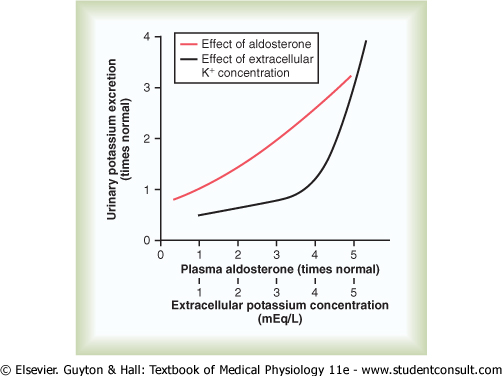 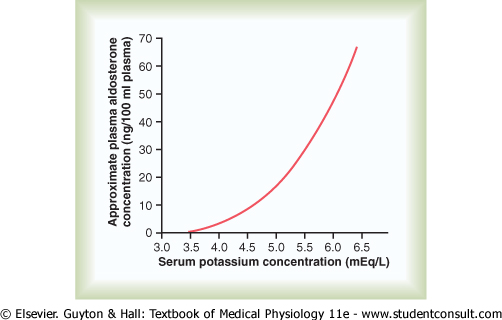 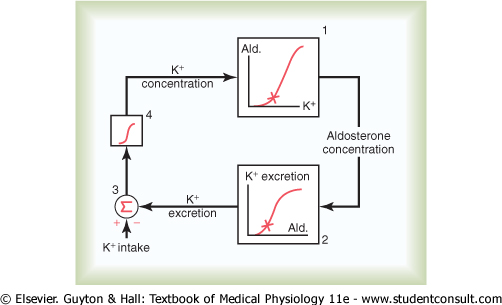 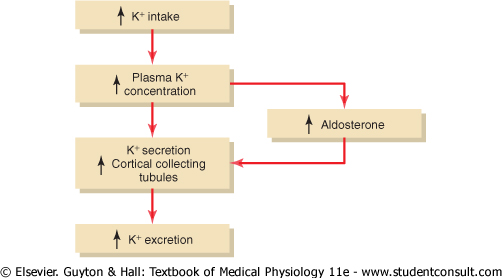 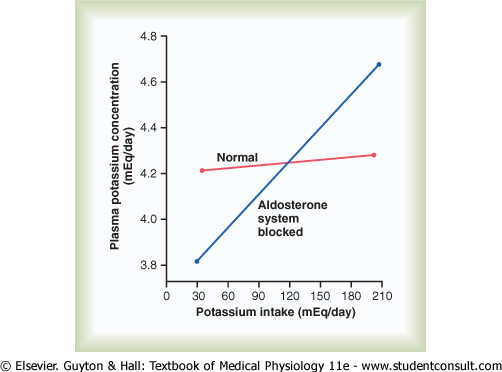 Downloaded from: StudentConsult (on 2 November 2010 08:36 AM)
© 2005 Elsevier
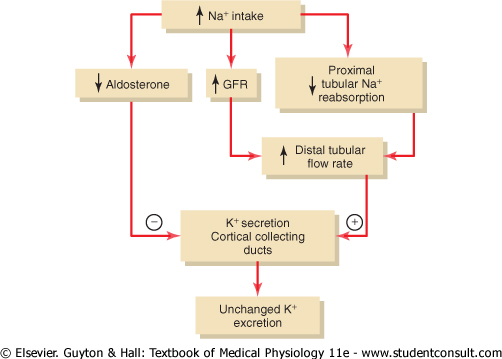 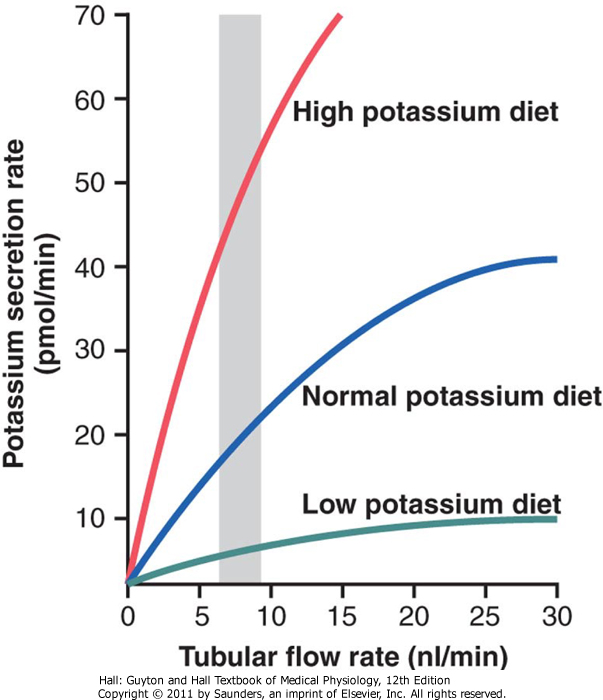 4. Acute acidosis decreases potassium secretion
The primary mechanism is that increased hydrogen ion concentration reduces
the activity of Na-K-ATPase pump. This in turn decreases intracellular potassium
concentration and subsequent passive diffusion of potassium across the luminal
membrane into the tubule.
5. Chronic acidosis increases renal potassium excretion
Underlying mechanism is that chronic acidosis inhibits sodium 
(and water) reabsorption in the proximal tubule, which increases
distal volume delivery, thereby stimulating the secretion of potassium.
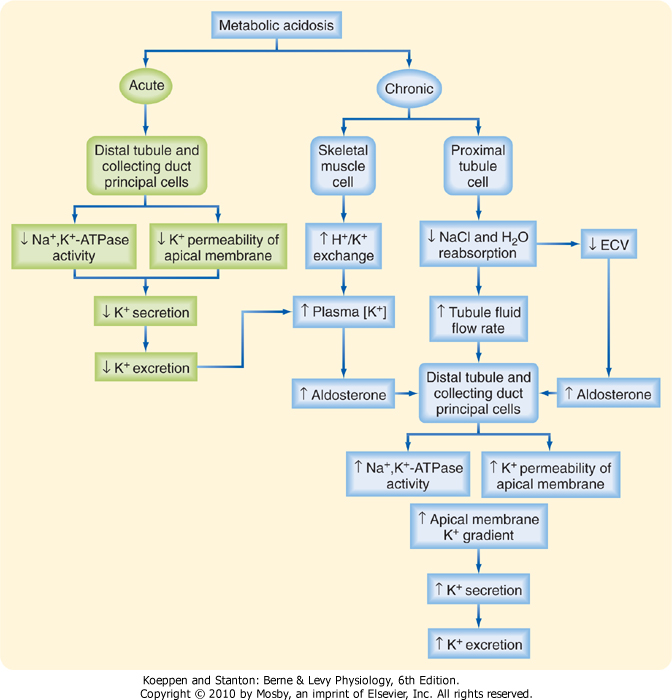 Regulation of Extracellular Fluid Osmolarity and Sodium Concentration
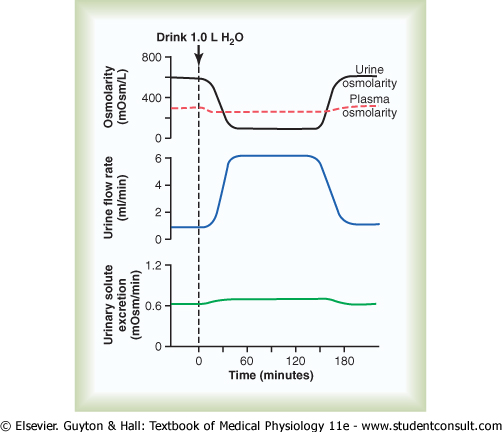 Obligatory urine volume
600 mOsm/day
                             = 0.5 L/day
1200 mOsm/L
Proč nepít mořskou vodu?
1 L mořské vody = 1 200 mOsm = příjem 1 200 mOsm/L
Organizmus se musí denně zbavit minimálně 600 mOsm denně 
To znamená, že musíme vyloučit 1800 mOsm, což i při tvorbě maximálně
koncentrované moči (1200 mOsm/l) musíme vyloučit 1.5 L.
Z toho vyplývá, že máme minimální ztrátu 500 ml.
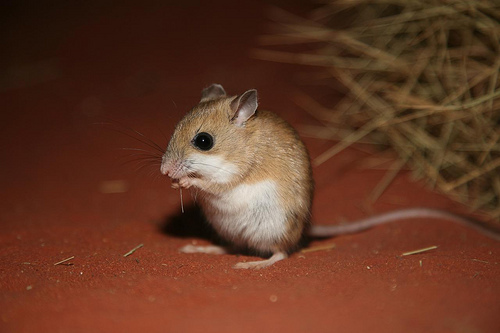 Australian hopping mouse
Notomys alexis
Klokanomyš spinifexová
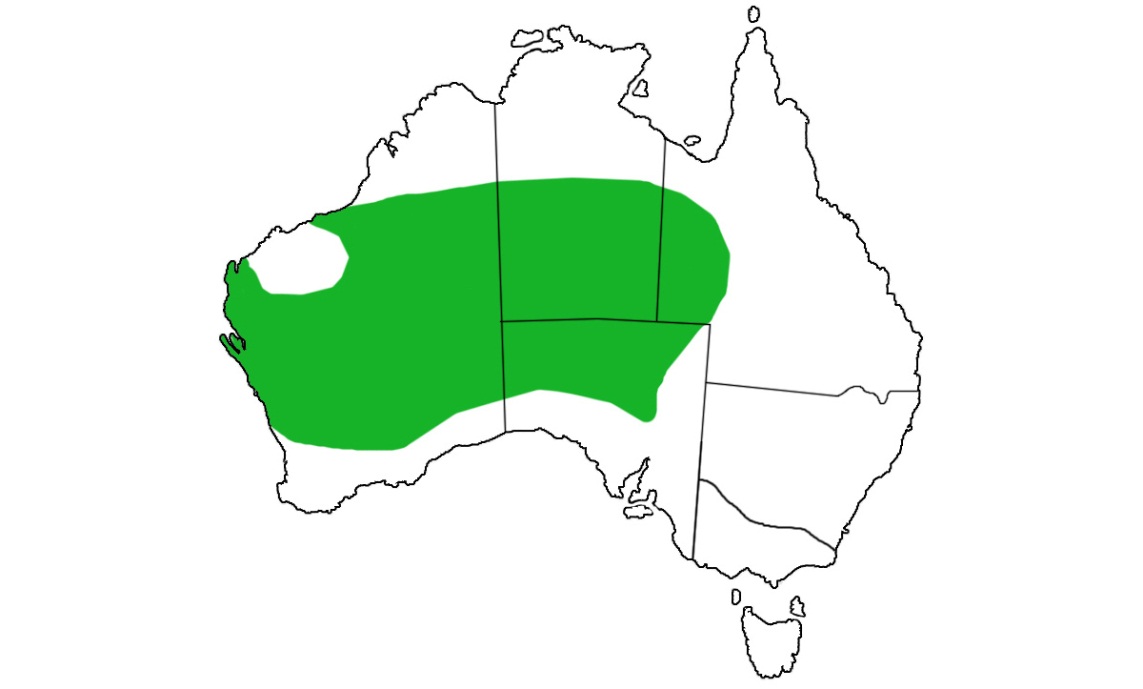 Can concentrate urine to 10 000 mOsm/L
Requirement for Excreting a Concentrated Urine
High level of ADH (antidiuretic hormone)
High osmolarity of the renal medullary interstitial fluid
Permeability
Active NaCl Transport         H20           NaCl             Urea
Proximal Tubule                         ++                      ++          +              +
Thin descending limb                    0                       ++          +              +
Thin ascending limb                      0                       0            +              +
Thick ascending limb                    ++                      0           0               0
Distal tubule                                       +                      +ADH      0               0
Cortical collecting tubule                +                      +ADH      0               0
Inner medullary collecting duct         +                      +ADH      0         ++ADH
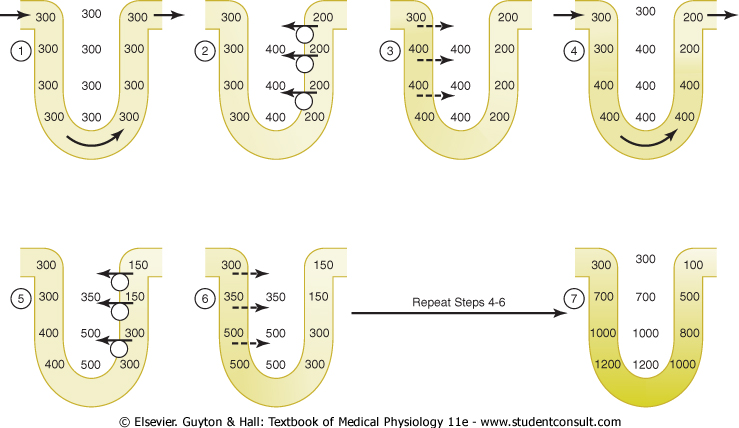 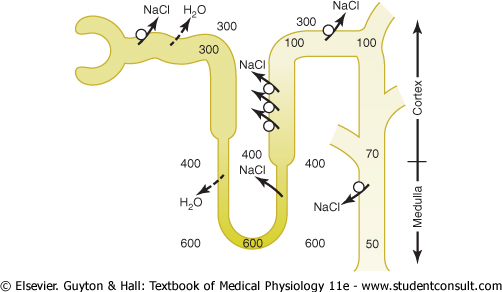 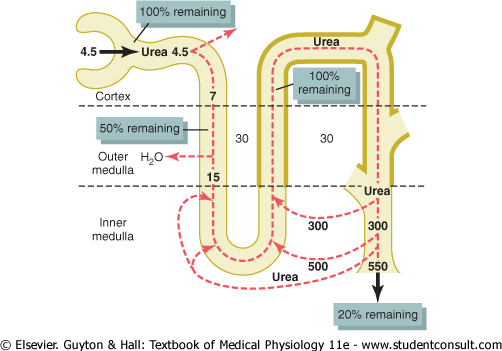 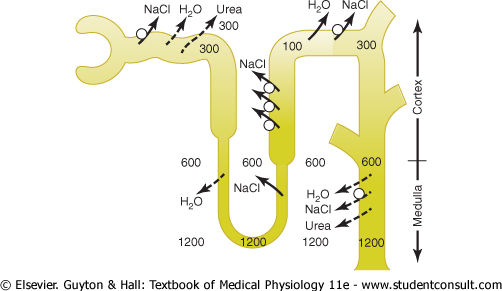 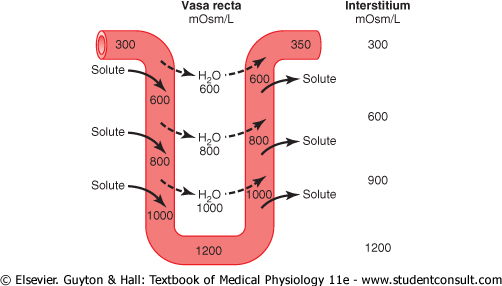 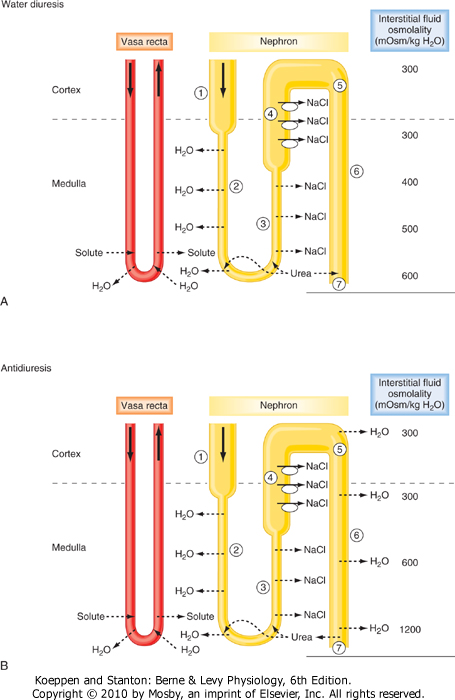 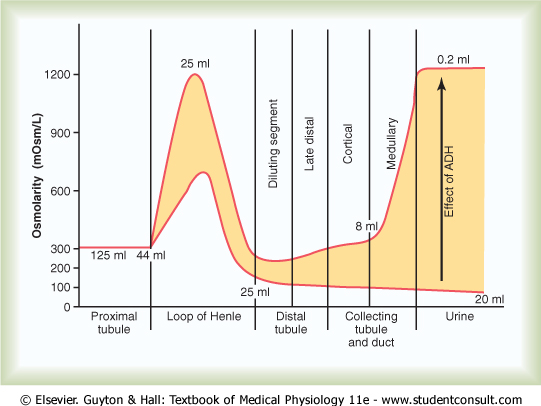 V = COsm + CH20
V = urine flow
Cosm = osmolal clearance
CH2O = free water clearance
Quantifying renal urine concentration and dilution:
„Free water“ and osmolar clearance
Osmolar clearance (Cosm): this is the volume of plasma cleared of solutes each minute.
Posm = plasma osmolarity, 300 mOsm/L
Uosm = urine osmolarity, 600 mOsml/L
V = urine flow, 1 ml/min (0.001 L/min)
Uosm x V           600 x 0.001               0.6 mOsm/min
Cosm =                        =                            =                                     =  0.002 L/min (2 ml/min)                                                    
                 Posm                           300                          300 mOsm/L
This means that 2 ml of plasma are being cleared of solute each minute
Free-water clearance (CH20): is calculated as the difference between urine flow and Cosm
Uosm x V
CH20 = V – Cosm = V - 
                                           Posm
CH20 = 1 ml/min – 2 ml/min = - 1 ml/min
When CH20 is positive, excess water is being excreted by the kidneys, when CH20  is negative
excess solutes ,are being removed from the plasma by the kidneys and water is being conserved.
Thus, whenever urine osmolarity is greater than plasma osmolarity, free-water clearance
is negative, indicating water conservation
Estimating plasma osmolarity from plasma sodium concentration
Posm = 2.1 x Plasma sodium concentration
Sodium ions and associated anions (bicarbonate and chloride) represents 94 % of the ECFV solutes.
Glucose and urea contribue about 3 – 5 %.
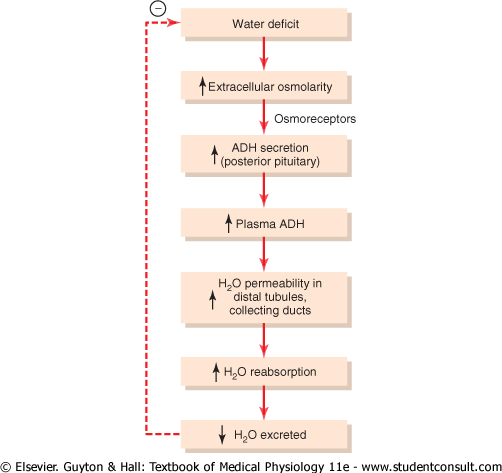 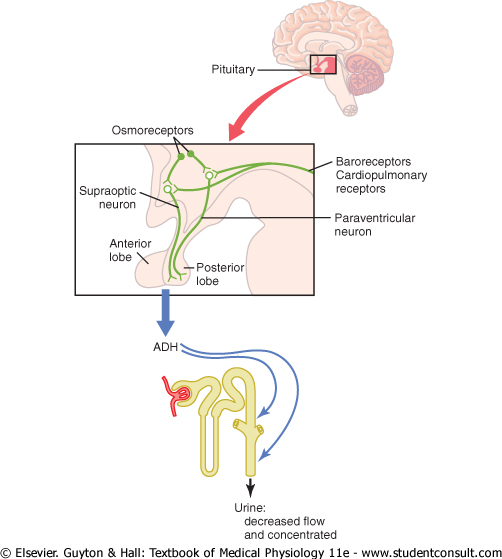 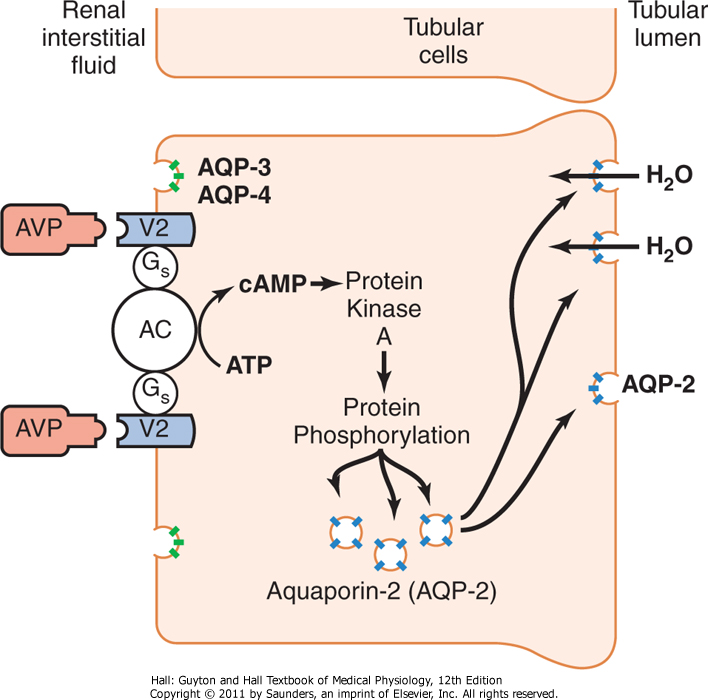 © 2005 Elsevier
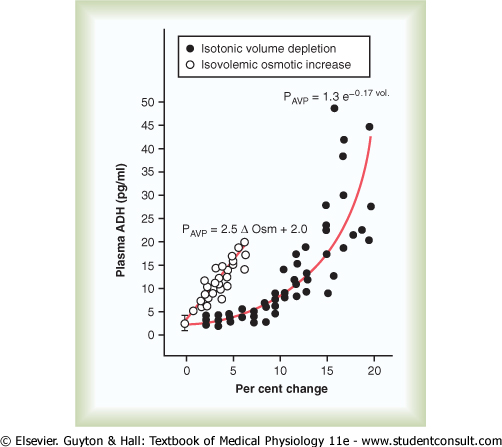 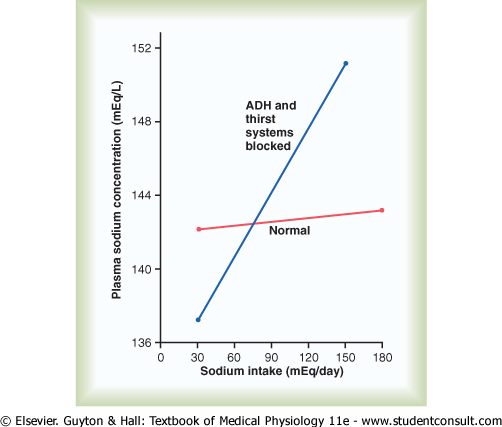 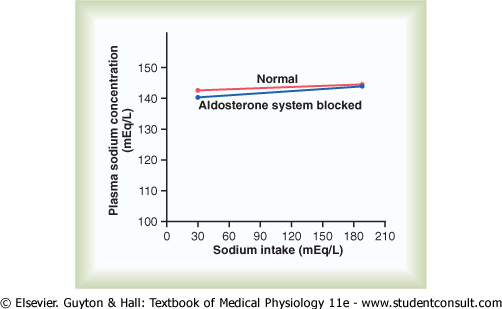 Downloaded from: StudentConsult (on 2 November 2010 08:36 AM)
© 2005 Elsevier
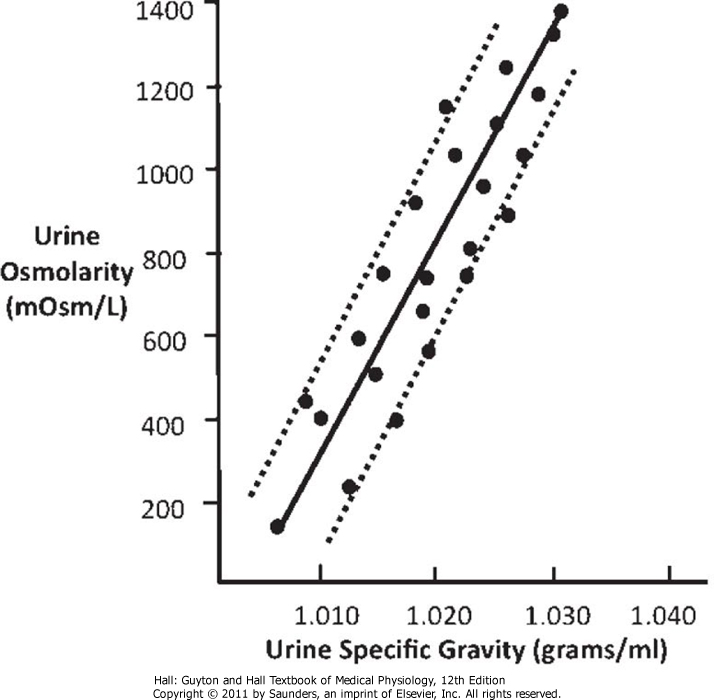 Urine specific gravity is a measure of the weight of solutes in a given volume of urine.
Therefore, it is determined by the number and size of the solute molecules.
In contrast, osmolarity is determined only by the number of solute in a given volume.
Therefore, when there are significant amounts of large molecules in the urine (such as glucose),
urine specific gravity may falsely suggest a very concentrated urine, despite a normal osmolarity.
Almond CSD et al. Hyponatremia among runners in the Boston marathon.
N Engl J Med 325: 1550-1556, 2005.

Valtin H. „Drink at least eight glasses of water a day.“ Really? Is there scientific
Evidence for „8 x 8“?
Am J Physiol 283: R993-R1004, 2002.
Renal Control of Acid-Base Balance
Acids and Bases – their definitions and meanings
Molecules containing hydrogen atoms that can release hydrogen ions
in solutions are referred to as acids. (HCl – H+ Cl-) (H2CO3              H+  HCO3-)
  
A base is an ion or a molecule that can accept a hydrogen ion.
(HPO42- is base because it can accept hydrogen ion to form H2PO4-)

The proteins in the body also as bases because some of the amino acids that make up
proteins have negative charges that readily accept hydrogen ions.

Alkalosis refers to excess removal of hydrogen ions from the body fluids.
Acidosis refers to the excess addition of hydrogen ions in the body fluids.

A strong acid is one that rapidly dissociates and releases large amounts of H+ in solution (HCl)
A week acid have less tendency to dissociate its ions and, therefore release H+ (H2CO3)
Control of Acid-Base Balance
There must be a balance between the production of H+ and the net
       removal of H+ from the body.
Precise H+ regulation is essential because the activities of almost
       all enzyme systems in the body are influenced by H+ concentration.
Na+ = 142 mmol/L, H+ = 0.00004 mmol/L (40 nmol/L)
pH = -log [H+] = -log[0.00004] = 7.4
(The lower limit of pH at which a person can live more than a few hours is 
about 6.8 and the upper limit is about 8.0)
There are three primary systems that regulate the H+ concentration
       in body fluids to prevent acidosis:

A/ Chemical acid-base buffer systems of the body fluids (seconds)
B/ Lungs (few minutes)
C/ Kidneys (hours to days)
Metabolic Sources of Acids and Bases
Reactions producing CO2 (Merely a Potential Acid)
	1. Complete oxidation of neutral carbohydrated and fat                   CO2 + H2O
      2. Oxidation of most neutral amino acids                                Urea + CO2 + H2O

B. Reactions producing nonvolatile acids
	1. Oxidation of sulfur-containing amino acids           Urea + CO2 + H2O + H2SO4              2H+ + SO42-
          (examples: methionine, cysteine)
	2. Metabolism of phosphorous-containing compounds            H3PO4                        H+  + H2PO42-
	3. Oxidation of cationic amino acids                      Urea + CO2 + H2O + H+
                (examples: lysine+, arginin+)
	4. Production of nonmetabolizable organic acids               HA                H+  + A-
	      (examples: uric acid, oxalic acid)
	5. Incomplete oxidation of carohydrate and fat                   HA                 H+  + A-
           (examples: lactic acid, ketoacidosis)

C. Reactions producing nonvaletile bases
	1. Oxidation of anionic amino acids                         Urea + CO2 + H2O + HCO3-
                (examples: glutamate-, aspartate-)
	2. Oxidation of organic anions                                  CO2 + H2O + HCO3-
          (examples: lactate-, acetate-)
Buffering of Hydrogen Ions in the Body Fluids
Daily production of H+ = 80 mmol,
Body fluid concentration = 0.00004 mmol/L
Buffer + H+                           H Buffer
In this example, a free H+ combines with the buffer to form a weak acid (H Buffer)
Bicarbonate Buffer System

H+  + HCO3-                    H2CO3                   CO2 + H2O
From these reactions, one can see that the hydrogen ions from the strong acid react with
HCO3- to form the very weak acid (H2CO3), which in turn forms CO2 and H2O. 
The excess of CO2 stimulates respiration
CO2   + H2O                   H2CO3                                 HCO3-    + H+
                                                               +                                              +
                                                          NaOH                      Na
The weak base NaHCO3- replaces the strong base NaOH. At the same time the concentration
of H2CO3 decreases (because it reacts with NaOH), causing more CO2 to combine with H2O,
in order to replace the H2CO3.
The net result is a tendency for the CO2 levels in the blood to decrease, but it is prevented
by the decreased ventilation.
The rise in blood HCO3- is compensated by increased renal excretion of HCO3-.
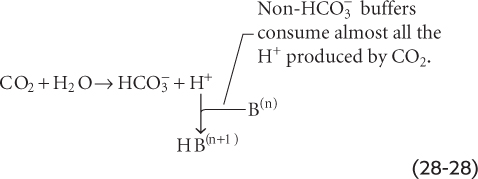 Henderson-Hasselbalch Equation:

                             HCO3-
 pH = 6.1 + log                       
                             0.03 x pCO2
Increase in bicarbonate ion concentration causes the pH to rise.
Increase in pCO2 causes the pH to decrease.
Bicarbonate concentration is regulated mainly by the kidneys.
pCO2 concentration is regulated by the rate of respiration.
When disturbances of acid-base balance results from a primary changes 
       in extracellular fluid bicarbonate concentrations are referred to as 
       metabolic acid-base disorders.
When disturbances of acid base balance results from a primary changes in pCO2
       are referred as  respiratory acid-base disorders.
The kidneys regulate extracellular fluid H+ concentrations thought
three fundamental mechanisms:
Reabsorption of filtered HCO3-
Secretion of H+
Production of new HCO3-
Ad. 1.
180 L/day x 24 mmol/L = 4320 mmol of HCO3-
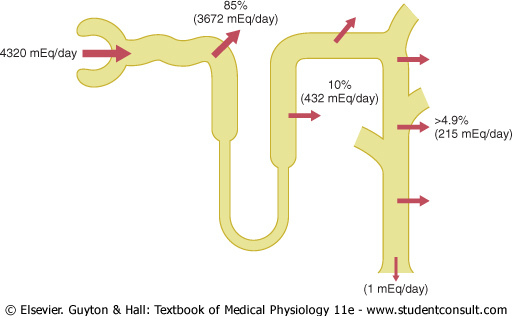 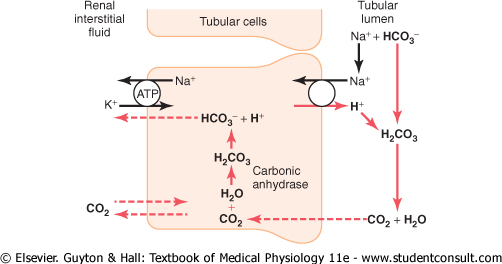 Proximal tubule, thick ascending loop of Henle, early distal tubule
Thus, each time a hydrogen ion is formed in the tubular epithelial cells, 
a bicarbonate ion is also formed and released back into the blood.
The net effect of these reactions is a „reabsorption“ of bicarbonate, although
the  bicarbonate ions that actually enter the extracellular fluid are not the same.
The transport of HCO3- accros the basolateral membrane is facilitated by:
Na+-HCO3- co-transporter
Cl—HCO3- exchange
Although the secretion of hydrogen ions in the late distal tubule and collecting duct
accounts for only  percent of the total hydrogen secreted, this mechanism is important
in forming a maximally acidic urine.
In the proximal tubules, hydrogen ion concentration can increase only about threefold
(compared to the filtered load), in the collecting tubule the hydrogen concentration can
be increased as 900-fold.
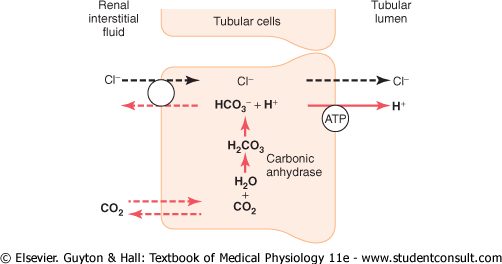 Late distal tubule and collecting tubules (intercalated cells)
Phosphate and Ammonia Buffers
Minimal urine pH is 4.5, corresponding to an H+ concentration 0.03 mmol/L.
In order, to excrete the 80 mmol of nonvolatile acid formed each day, about
2667 liters of urine would have to be excreted if the H+ remained free 
in solution.
500 mmol/day of H+ must be sometimes excreted.
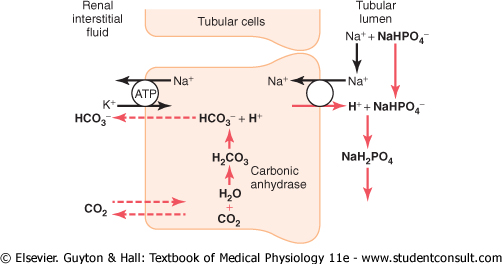 Therefore, whenever an H+ secreted into the tubular lumen combines with 
a buffer other than, HCO3- the net effect is addition of a new HCO3-  
to the blood.
A second buffer system in the tubular fluid that is even more important 
quantitatively than the phosphate buffer system is composed of ammonia (NH3)
and the ammonium ion (NH4+).
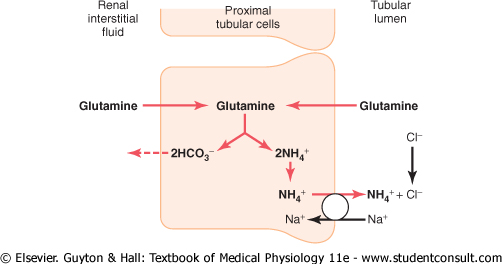 Proximal tubule, thick ascending limb of the loop of Henle, distal tubule
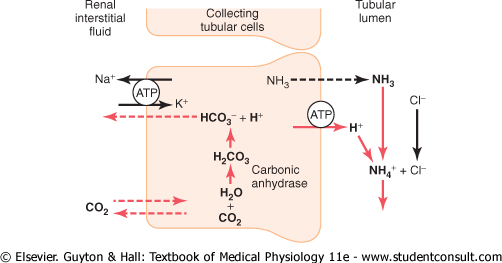 Collecting duct
Glutamine                Glutarate-            α-Ketoglutarate2-            2NH4+   +  2HCO3-
2NH4+
LIVER
(Metabolism)
KIDNEY
(Excretion)
2NH4+ + CO2              Urea + H20 + 2H+

Loss of 2HCO3- by buffering of 2H+
Save 2HCO3- by excretion of  2NH4+
Under conditions of chronic acidosis, the rate of NH4+ excretion can increase to as much
500 mmol/day. Therefore, with chronic acidosis, the dominant mechanism by which
acid is eliminated from the body is excretion of NH4+.
Quantifying Renal Acid-Base Excretion
Net acid excretion = NH+4 excretion + Urinary titratable acid – bicarbonate excretion
Titratable acid represents the nonbicarbonate, non-NH4+ buffer excreted in the urine
(phosphate and other organic buffers)
The most important stimuli for increasing H+ secretion by the tubules are:
An increase in pCO2 of extracellular fluid.
An in H+ concentration in extracellular fluid.
TK = SV x PCR
TK = arteriální krevní tlak
SV = srdeční výdej
PCR = periferní cévní rezistence
Akutní mechanizmy regulace krevního tlaku
1. Arteriální baroreflex
2. Arteriální chemoreceptory
3. Bainbridgeův reflex
4. Ischemické receptory CNS
8
!!
8
11
10
9
8
7
6
5
4
3
2
1
0
-
-
-
-
-
-
-
-
-
-
-
-
Ischemické reakce CNS
Tlakově-natriuretický
 mechanizmus ledvin
Baroreceptory
Iniciální akutní změna TK
Síla zpětnovazebního mechanizmu
Chemoreceptory
Aldosteron
Relaxace arterií
Přesun
tekutiny
z plazmy
RAS
8
0  15 30 1   2  4  8  16  32 1  2  4  8  16 1  2  4   8   16
Dny
Hodiny
Sekundy
Minuty
Čas po náhlé změně TK
„Normální“
 I
„Znovu nastavený“
Počet impulzů (impulz/sek)
 P
100
Arteriální tlak (mmHg)
Normální
Procenta výskytu
Denervovaný
50        100        150        200      250
Střední arteriální tlak (mmHg)
Vazodilatace
Vazokonstrikce
“The first slide of the lecturer, who was an intrepid young cardiovascular physiologist, was Figure 1 from Guyton and Coleman´s epic paper. It was clear that the audience was already becoming nervous. There was some whispering, shuffling, and a sense of unease. 
	
	The lecturer´s second slide was met with a more
definite response. There was derision, laughter, and 
spontaneous  comments from the audience…..
I witnessed, for the only time in my academic life, 
a lecturer being chased from the podium by the audience”
Christopher S. Wilcox
Příjem nebo vylučování sodíku
(x normálu)
Equilibrium
Renálně perfuzní tlak (mmHg)
Equilibrium B
Příjem nebo vylučování sodíku 
(x normálu)
Equilibrium A
Renálně perfuzní tlak (mmHg)
A
B
Příjem nebo vylučování sodíku
(x normálu)
Equilibrium
Renálně perfuzní tlak (mmHg)
Příjem nebo vylučování sodíku
(x normálu)
Equilibrium A
Equilibrium B
Renálně perfuzní tlak (mmHg)
Příjem nebo vylučování sodíku
(x normálu)
C
A
B
Renálně perfuzní tlak (mmHg)
Příjem soliv potravě
Nepozorovatelné ztráty(kůží, plícemi, stolicí)
Vylučování sodíku do moče
-
-
RASKKSANFNOEndothelinVasopressinKatecholamínyProstaglandíny
+
Čistá sodíková rovnováha
Krevní objem
OECT
ARTERIÁLNÍ KREVNÍ TLAK
Periferní cévní rezistence
Srdeční frekvence a srdeční kontraktilita
Střední cirkulační tlak
Žilní návrat
Srdeční výdej
PočátečnívzestupPCR
PočátečnívzestupOECT
Nervové nebohormonální podněty
OECT
Efektivníkrevníobjem
Retence sodíku a vody v ledvinách
Vazokonstrikčníúčinky
Srdečnívýdej
Kapacitacévního řečiště
Perfůzetkání
Autoregulačníúpravarezistence
Vzestup PCR
ARTERIÁLNÍ KREVNÍ TLAK
Formy Hypertenze
A. Esentiální (Primární) Hypertenze
B. Sekundární Hypertenze
 1. Renovaskulární Hypertenze
 2. Renální (parenchymatózní) Hypertenze
 3. Endokrinně Podmíněné Formy Hypertenze
   a/ Primární hyperaldosteronismus
   b/ Pseudohyperaldosterinismus - Liddleuv syndrom
   c/ Pseudohyperaldosterinismus - způsobený defektem 11-ßHSD
   d/ Hyperaldosterinismus ovlivnitelný glukokortikoidy
   e/ Cushingův sysndrom
    f/ Feochromocytom
Primární hyperaldosteronismus
Nadbytek mineralokortikoidů produkovaných adenomem
(tzv. Connův syndrom) způsobí:
1. Zvýšenou aktivitu Na+-K+ pumpy v bazolaterální membráně.
2. Zvýšenou aktivitu epiteliálních kanálů pro Na+ (ENaC)
    v luminální membráně.
Primární hyperaldosteronismus
intersticium
lumen
Na+
Cl-
3Na+
2K+
Na+
K+
Liddleuv syndrom - pseudohyperaldosteronismus
Tento syndrom je způsoben mutací jedné ze tří podjednotek
ENaC kanálu, což způsobuje, že tento kanál zůstává konstitutivně aktivní
Liddleúv syndrom - pseudohyperaldosterinismus
intersticium
lumen
Na+
Pseudohyperaldosteronismus
způsobený defektem 11-beta-hydroxysteroiddehydrogenázy
Mineralokortikoidní receptor je nitrobuněčný cytoplazmatický
protein, který může vázat jak aldosteron, tak i glukokortikoidní
hormon kortizol. Buňky (distálního tubulu) mají na svém povrchu
enzym 11-ß-HSD, která mění kortizol na kortizon, což sekundárně
způsobí, že v okolí těchto buněk je lokálně dostupný pouze aldostern
intersticium
lumen
Na+
Cl-
3Na+
2K+
Na+
K+
Pseudohyperaldosteronismus
příznivě ovlivnitelný glukokortikoidy
Dochází k nadprodukci aldosteronu a gen aldosteronsyntáza
 je napojen na regulační gen 11-betahydroxylázy,
což dostává syntézu pod kontrolu ACTH.
Hyperaldosterinismus – ovlivněný glukokortikoidy
intersticium
lumen
Na+
Cl-
3Na+
2K+
Na+
K+
Cushingův syndrom
V případě nadměrného (farmakologického) podávání glukokortikodiů,
tak i funkční 11-ß-HSD není schopna „odbourat“ všechen kortizol
a dochází k aktivaci mineralokortikoidních receptorů
Cushingův syndrom
intersticium
lumen
ALDO
N
GR
Na+
Feochromocytom
Nádor dřeně nadledvin produkuje enormní množství katecholaminů
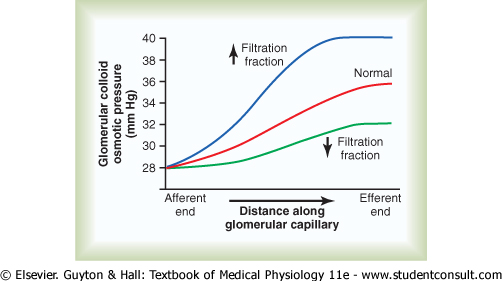 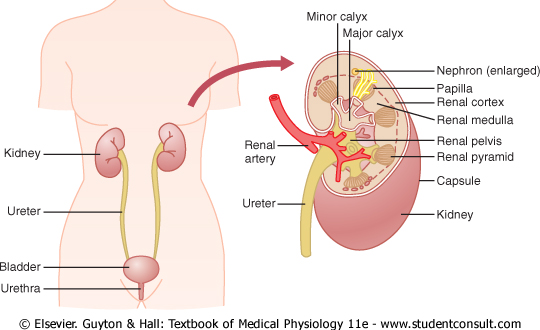 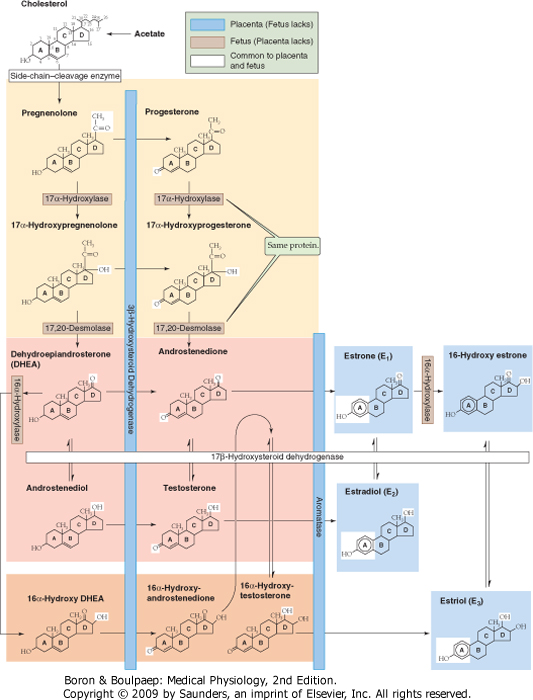 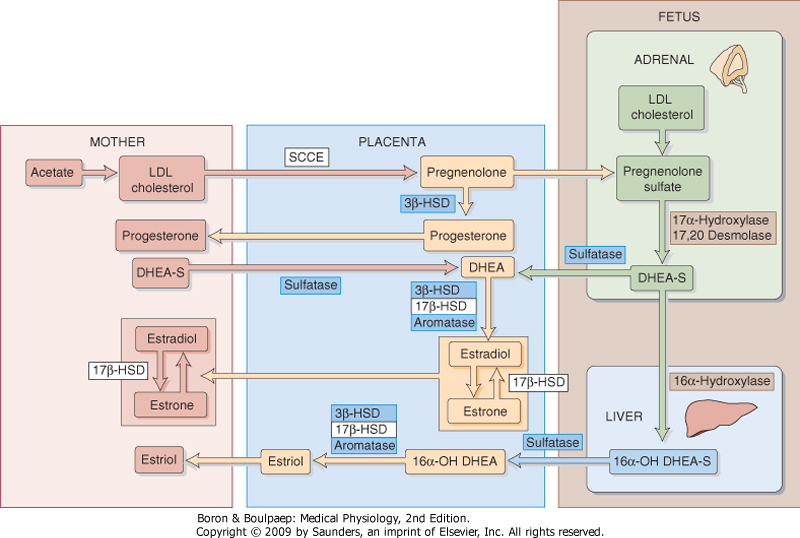 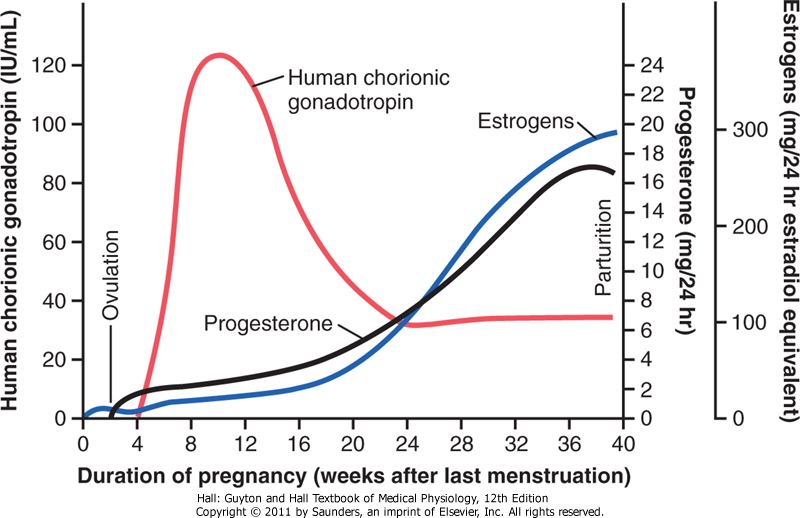 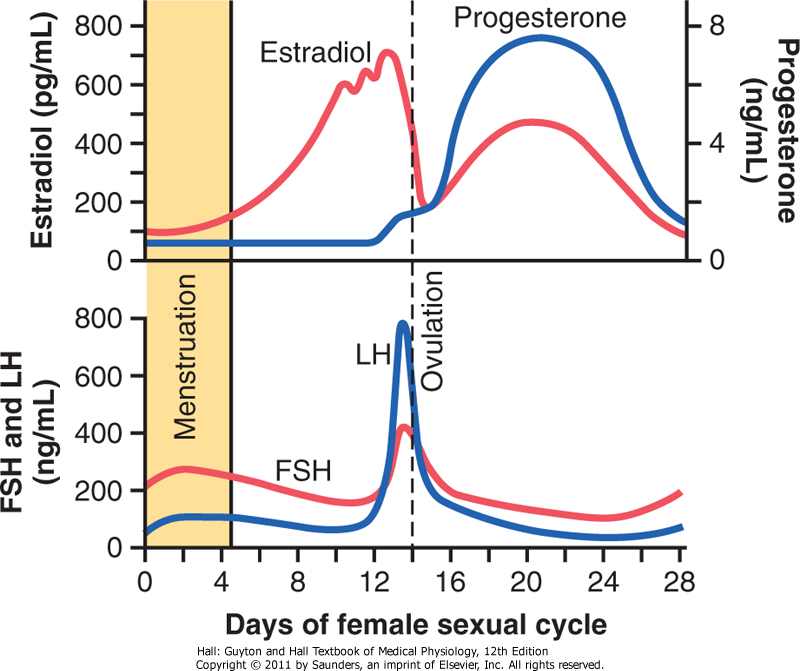 Koncentrační mechanizmus ledvin
Organizmus se musí denně zbavit minimálně 600 mOsm denně


                          Uosm x V
Cosm = 
                          Posm


                           600 mOsm
Cosm =                                      =    2 L/24 hodin

                           300 mOsm/L
                           
                            600 mOsm

Cosm =                                           =  0.5 L/24 hodin
                           1200 mOsm/L
Množství vody bez solutů, která musí být přidána (nebo odebrána) od
výše uvedeného objemu moči, tak aby byl vytvořen konečný objem moči
Za účelem zachování vyrovnané vodní (a osmotické) bilance nazýváme
„Clearance volné vody“ (Cvody), což ve své podstatě není clearance, 
ale rozdíl mezi diurézou a osmotickou clearance.
Množství denní moči je určeno následující rovnicí:
V = Cosm + Cvody
Cvody = V - Cosm
Takže při tvorbě maximálně zředěné moči (30 mOsm) je Cvody:
Cvody = 20 L/den – 2 L/den = 18 L/den
Naopak při tvorbě maximálně koncentrované moči (1200 mOsm) je Cvody:
Cvody = 0,5 L/den – 2 L/den = -1,5 L/den
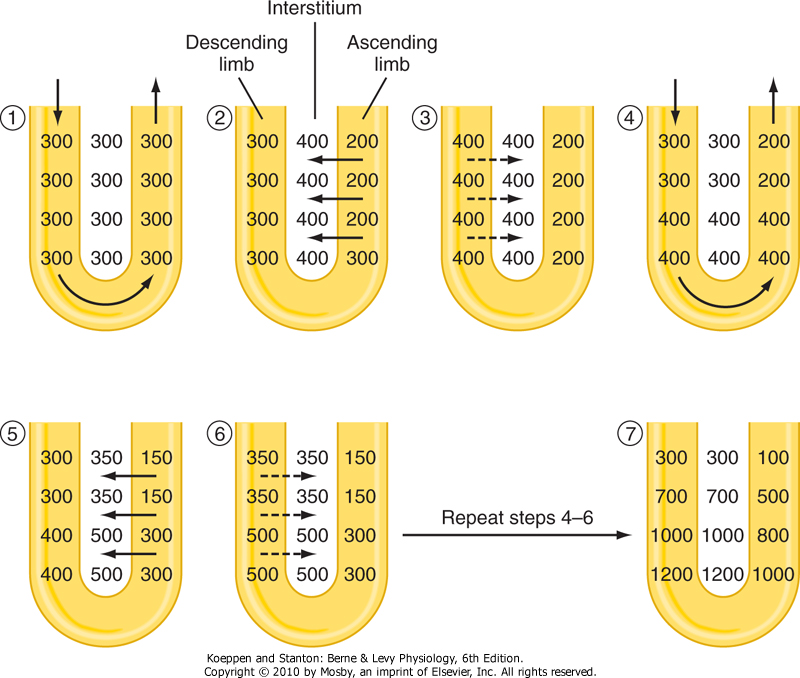 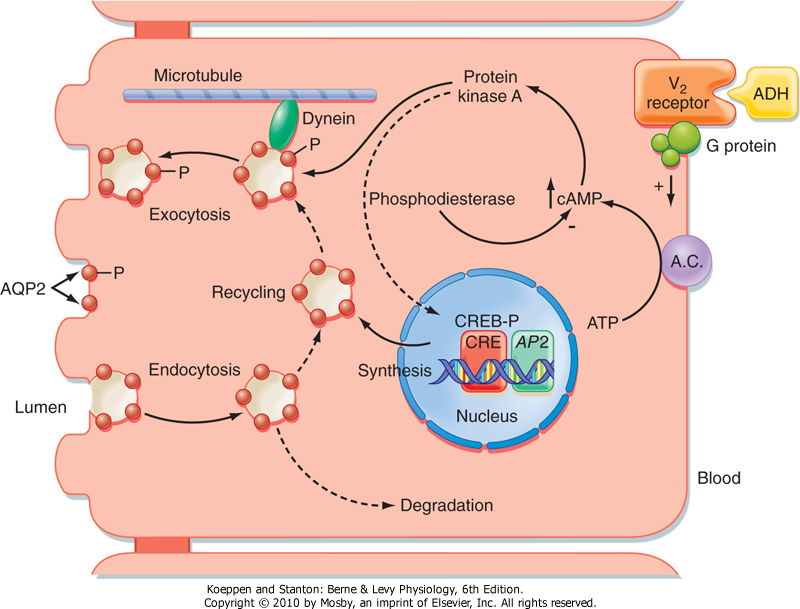 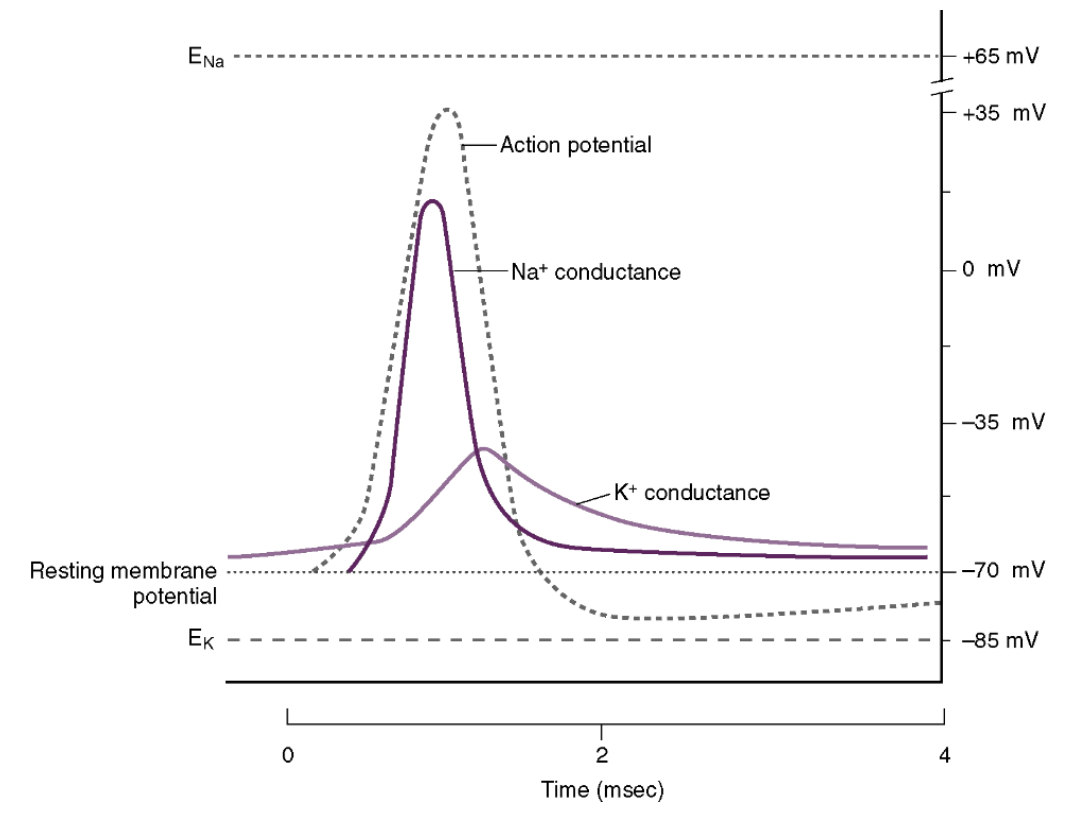 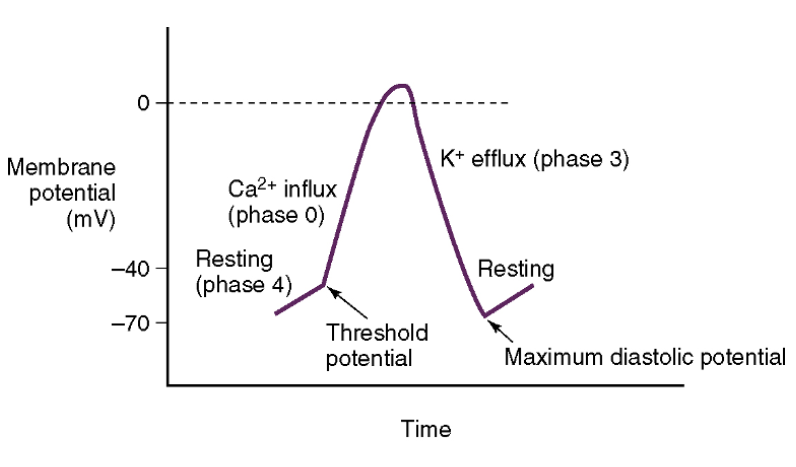 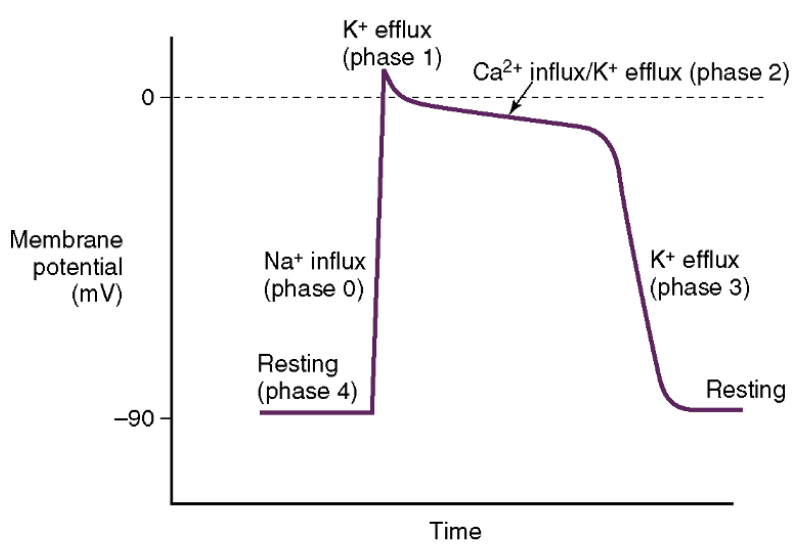 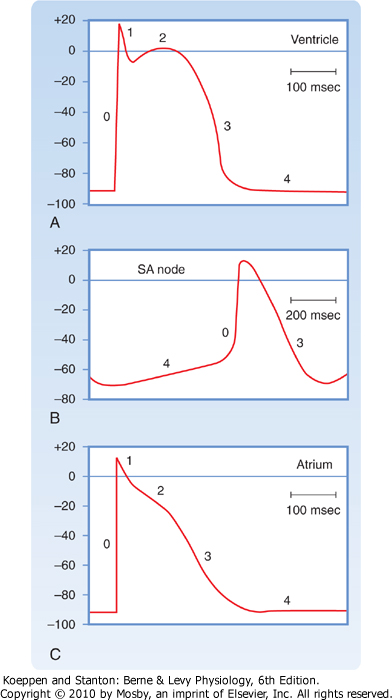 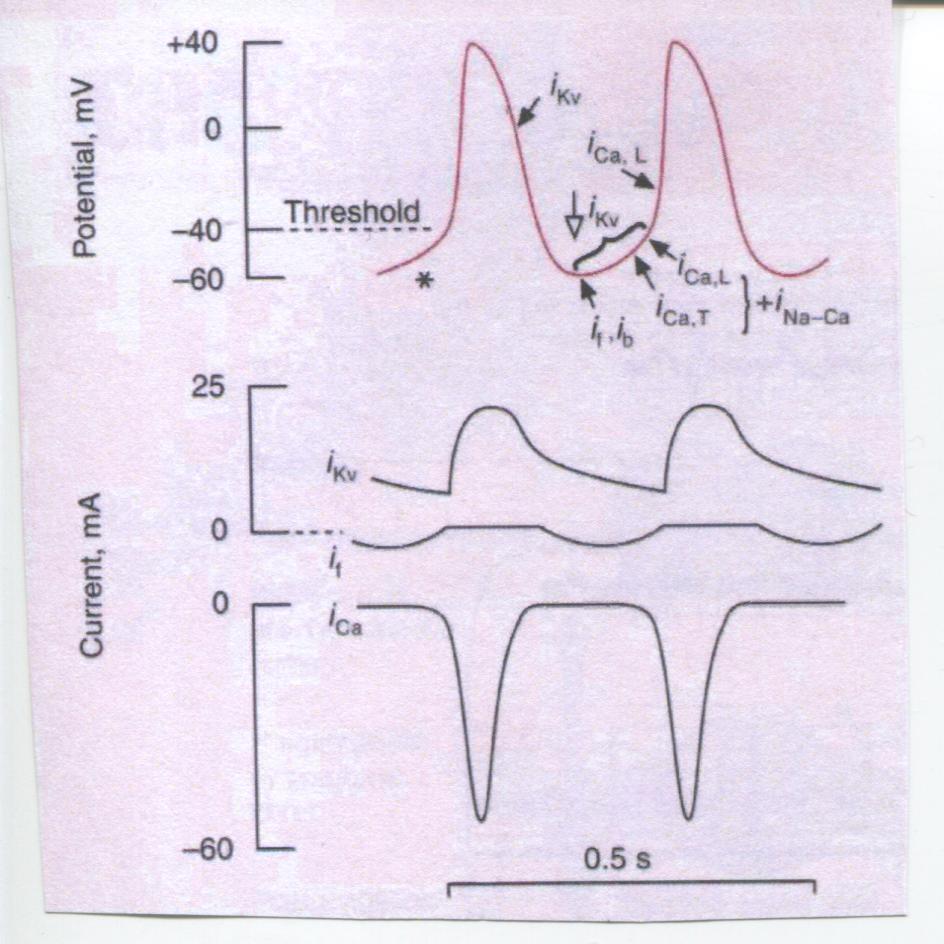 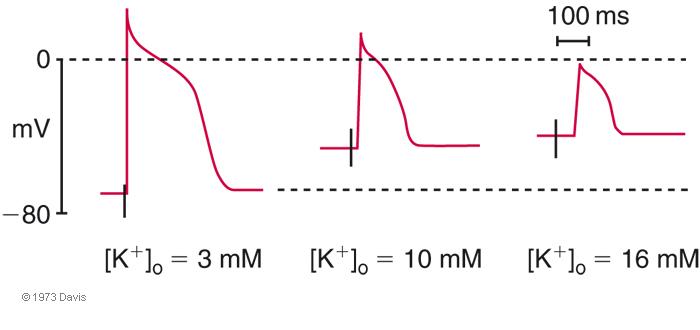 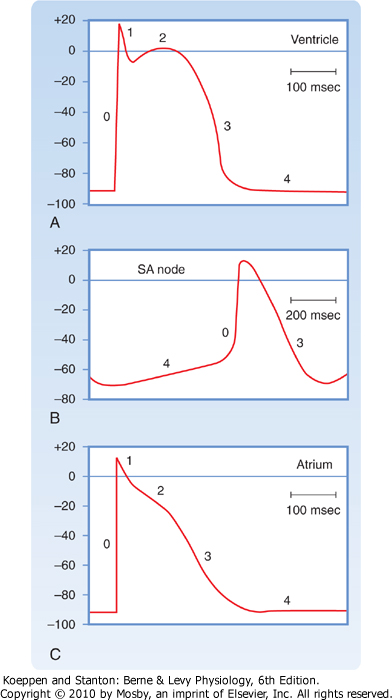 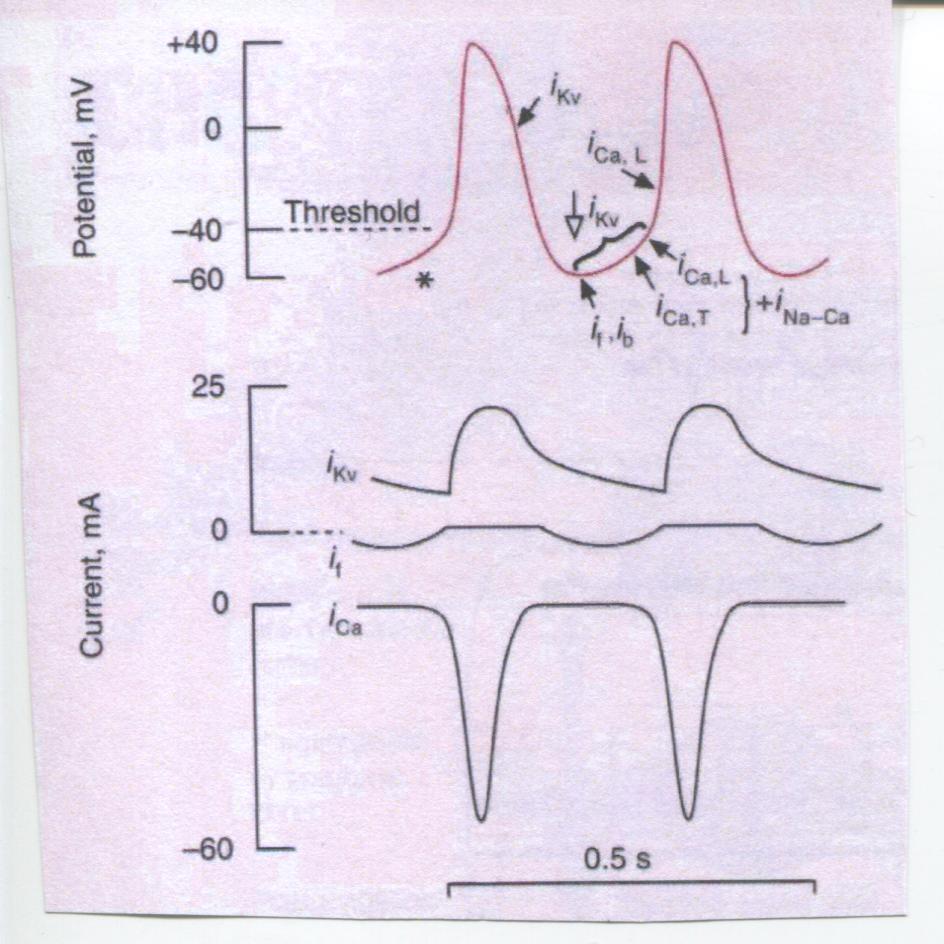 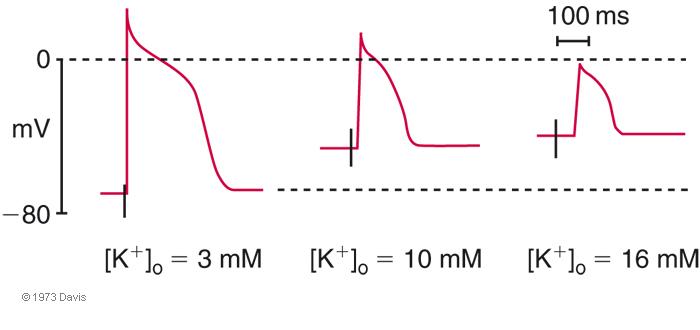 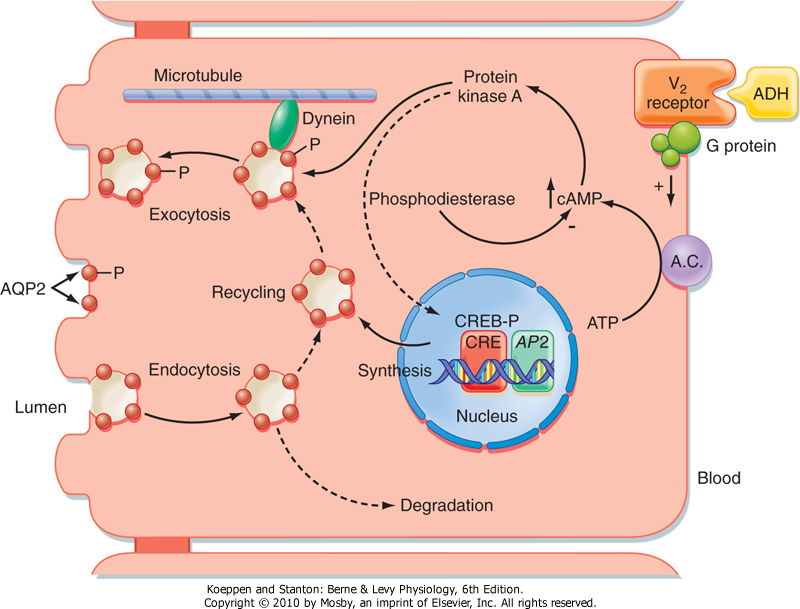